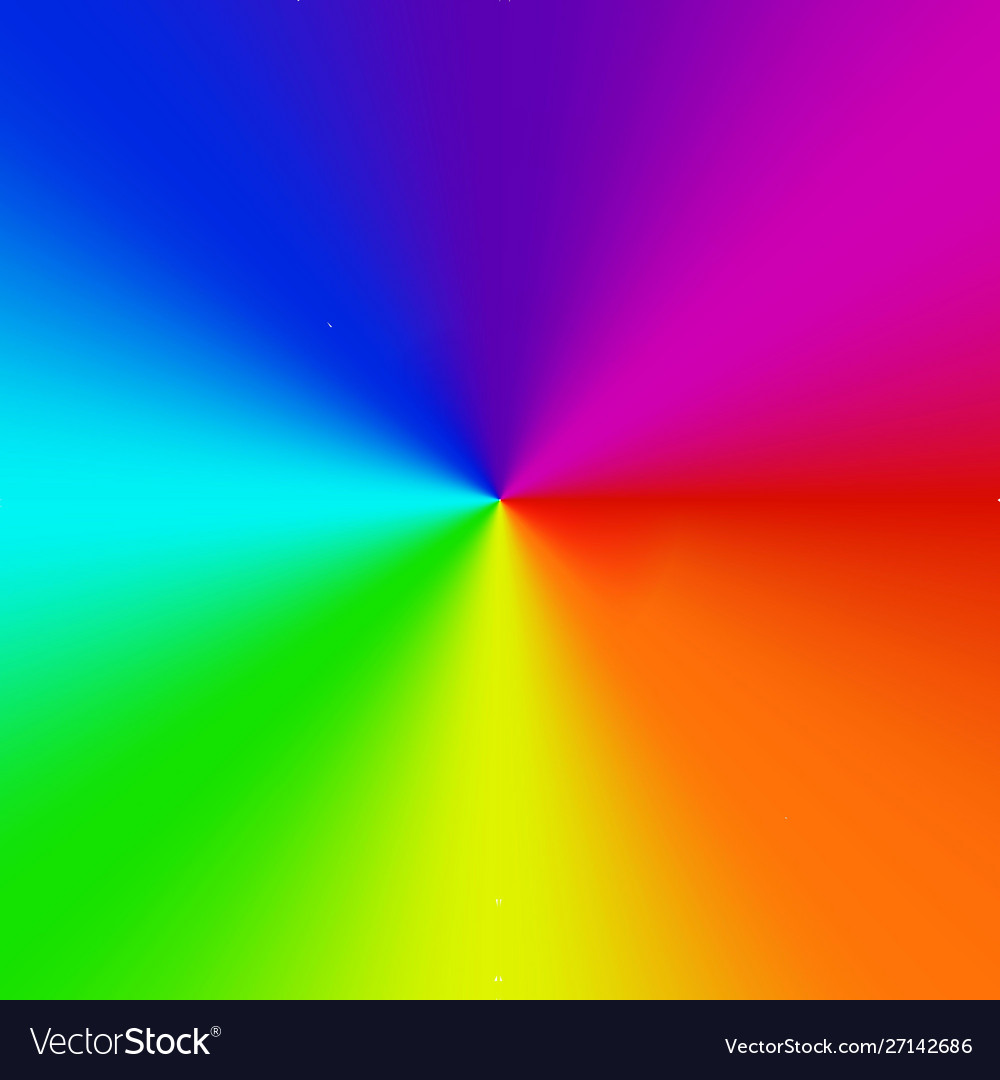 Class Agreements
No put downs of self or others.
Listen well.
Be willing to try new things.
Participate fully (but you have a right to PASS if you don’t want to share something.)
No gossip about anyone in the classroom, or outside.  This includes not telling us stories/information about people we may know.  
No gossip following the lesson. 
7)  If you have any questions relating to puberty, please use a post-it note and put them in the brown envelope, these will be answered in a way that is appropriate to your age.
   Please put thumbs up if you agree to this.
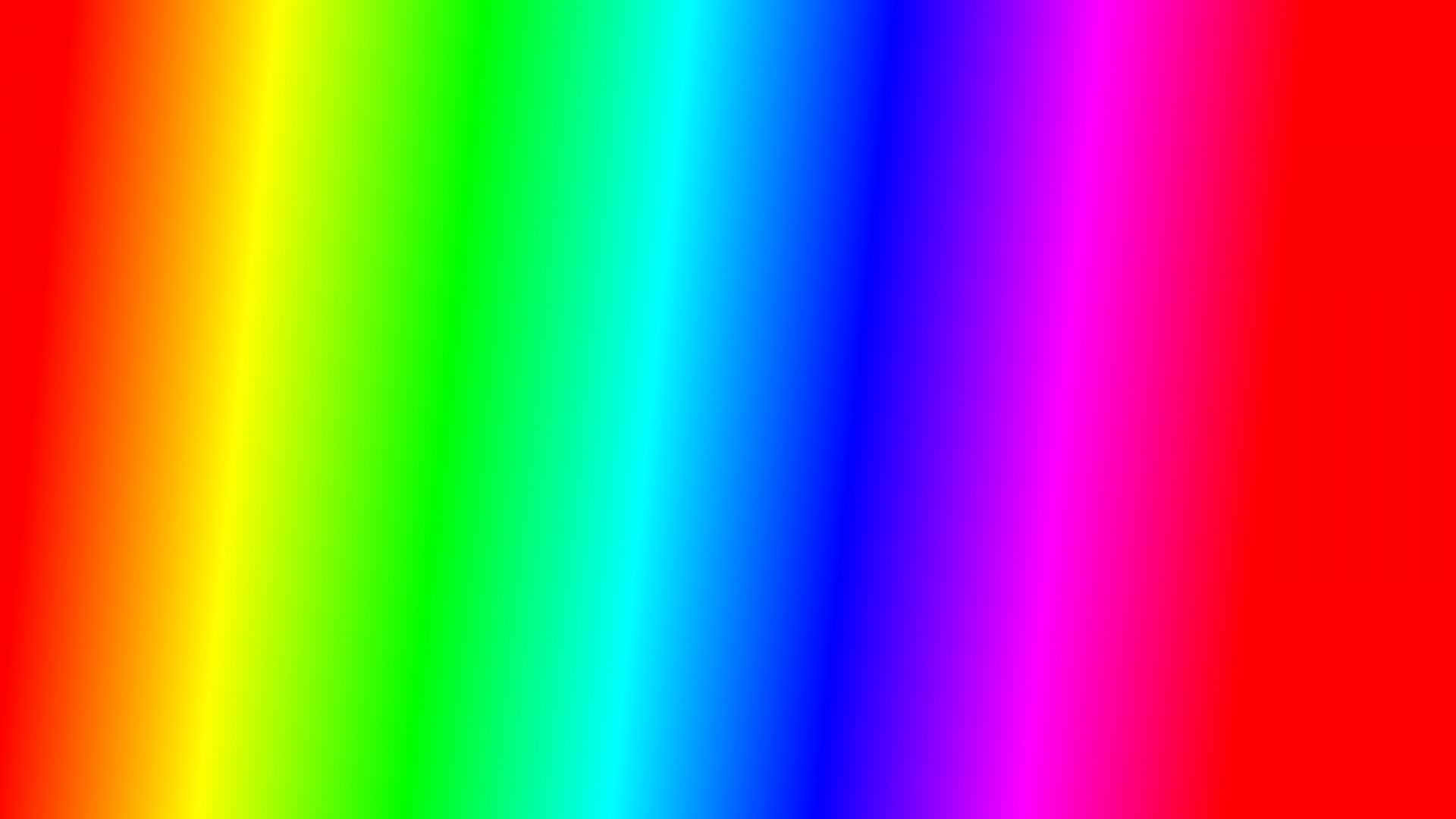 Emotions Quiz!
What is an emotion?
What are the six main emotions?
How can we recognise them in others?
How can we recognise them in ourselves?
Why are emotions important for us to feel even if they are difficult?
What are mood swings and what causes them in puberty?
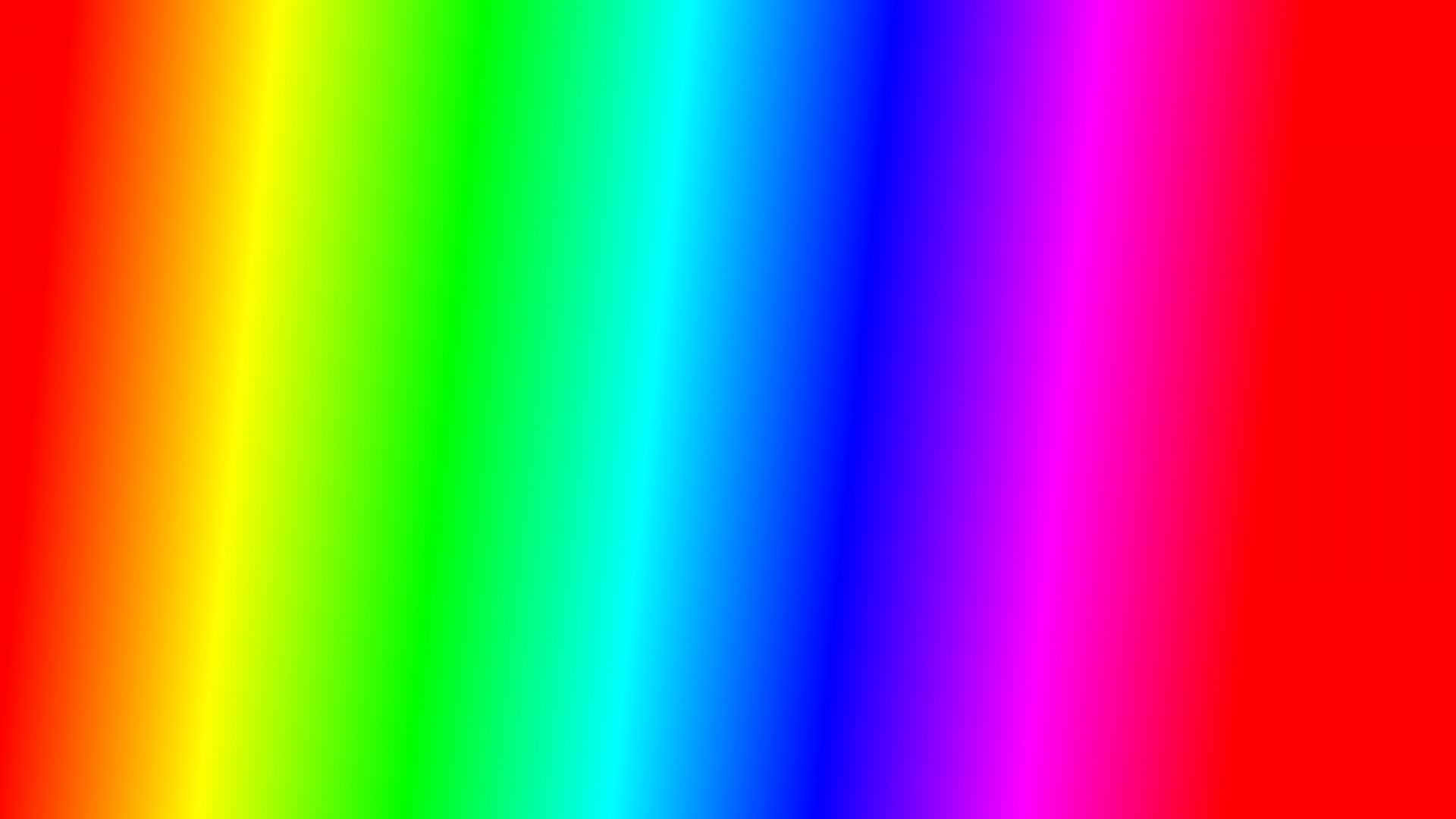 Answers:
What is an emotion? A strong inner feeling that affects our body.
What are the six main emotions?  Anger, joy, fear, surprise, disgust, sadness.
How can we recognise them in others?  Facial expressions, body language, tone of voice.
How can we recognise them in ourselves?  Our bodily sensations tell us how we feel.  Remember - we can have a mixture of emotions at the same time.
Why are emotions important for us to feel even if they are difficult?
They are messages/signals that something is right or wrong on our lives.

6) What are mood swings and what causes them in puberty?  
When someone changes emotion quickly caused by hormones during puberty (although other ages may experience them.)
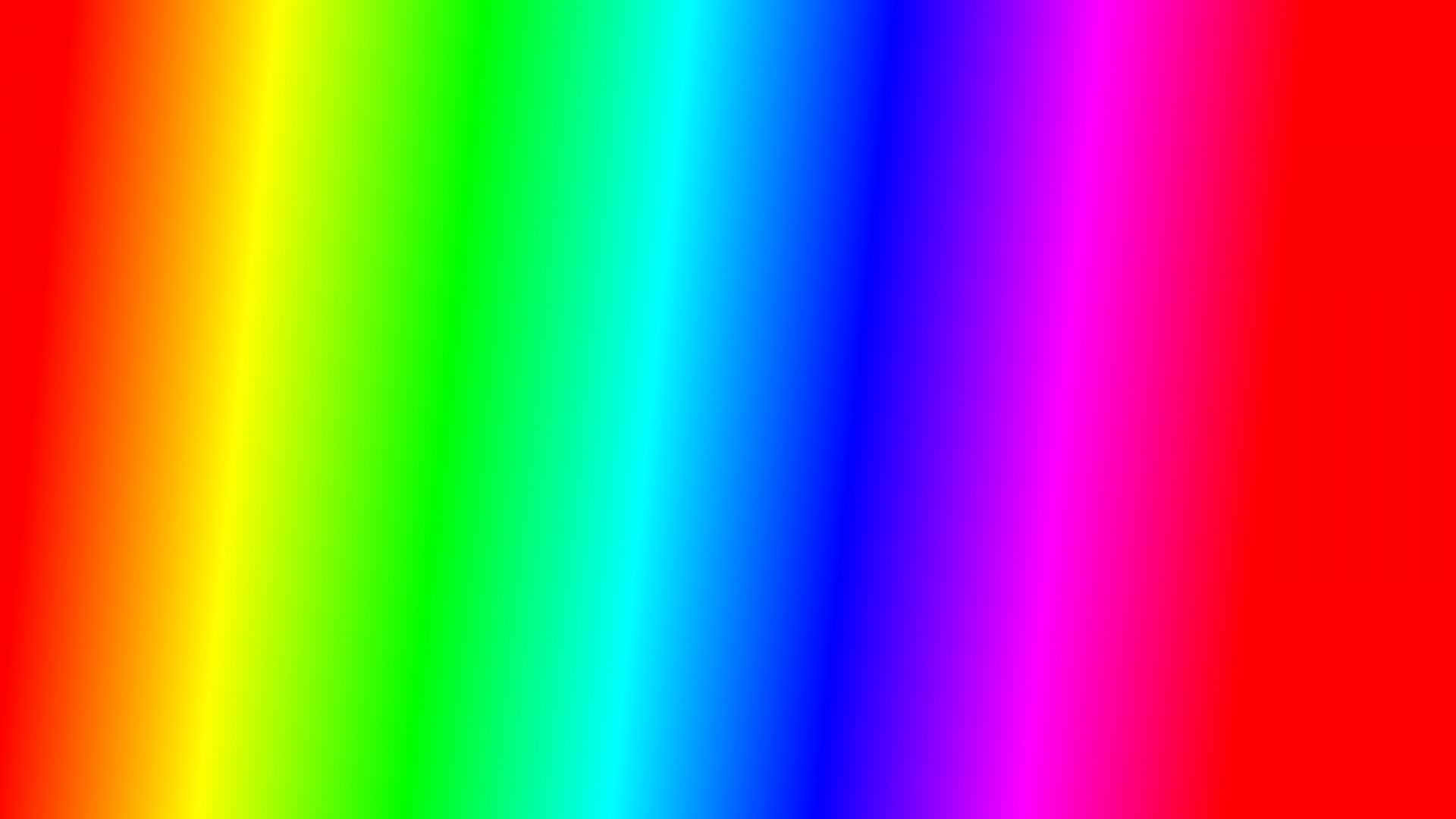 Last lesson we explored some situations that might affect our emotions during puberty.
We are now going to look at these in more detail.
Tom wants to go out and see his friends at the park. It’s 10pm, his parents say no.  

His reaction: Tom screams at his parents, throws his bag on to the table, knocking their things on to the floor, storms up stairs and slams his door causing the handle to break.
Sarah has found out that her friends have been talking about her on a WhatsApp group she wasn’t invited to join.
Her reaction: She approaches them at breaktime and starts a row which leads to her slapping one of them across the face.
What do these two situations have in common?
Both of the young people feel anger and react to it, many would say, in an unhelpful way for them and others.
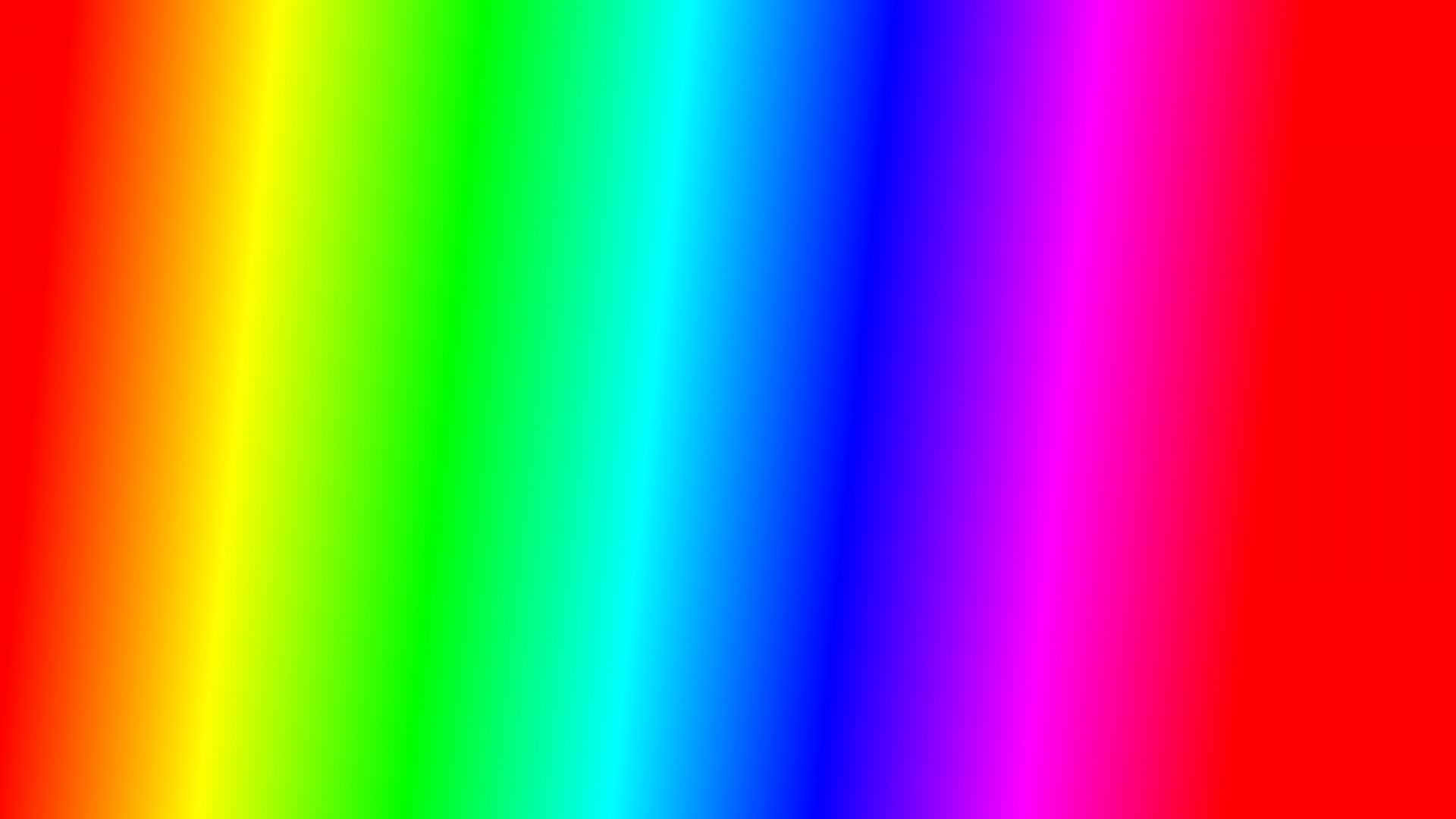 L.O:  1) Why is anger a useful emotion?
2)  How can we deal with it in a helpful way?
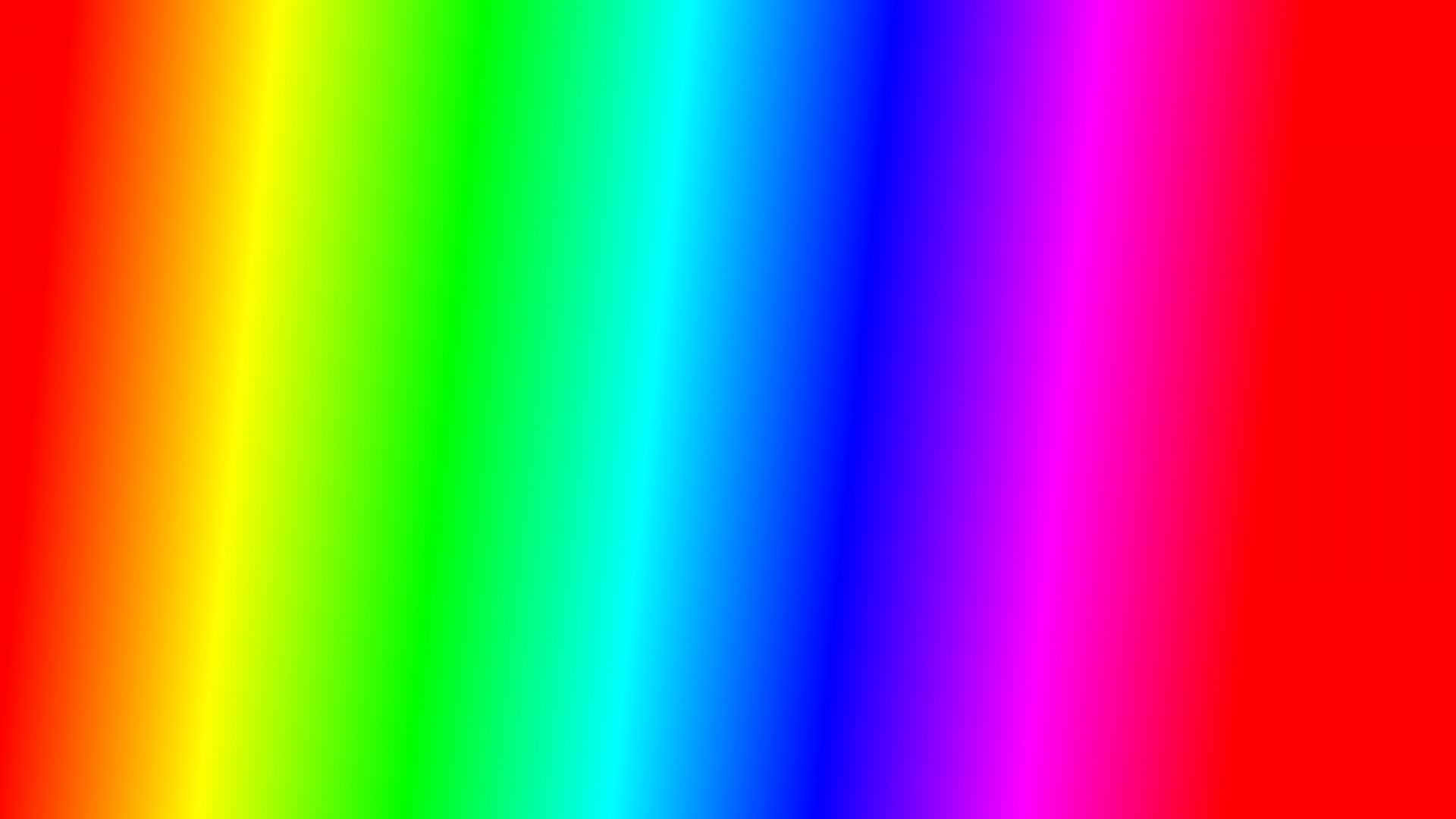 Boundary game.  Read instructions as a class before playing.
Create two lines as a class facing each other.  Make sure each person is facing 
another person in a pair and make eye contact with that person.

Call one LINE A, and the other LINE B.

When the teacher calls “go” LINE A begin taking slow steps towards your partner in LINE B.  

People in LINE A put your hand up to stop the person in LINE B when you feel they are close enough.  People in LINE B stop when your partner puts up their hand.  

Now swap.
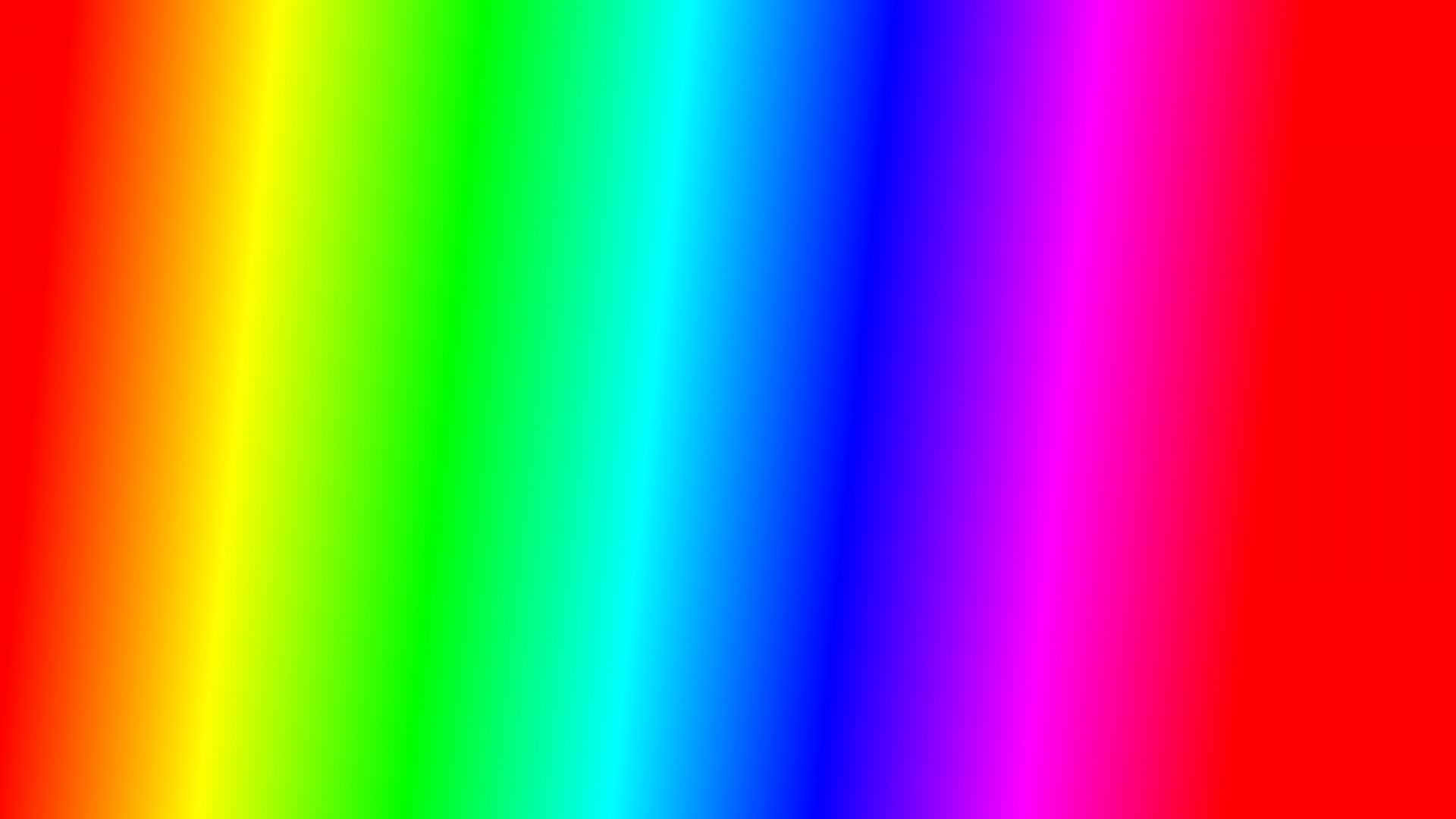 Follow-up discussion…
How did it feel when the person was walking towards you?
How did it feel when they stopped after you put up your hand?
What emotions might the person have felt if their partner hadn’t have 
stopped?

When you placed up your hand, you were creating a physical boundary.  You 
were showing what you felt comfortable with.

If someone ignores this and kept walking the other person might feel angry.  
Why?

Discuss – why might anger be a helpful emotion?
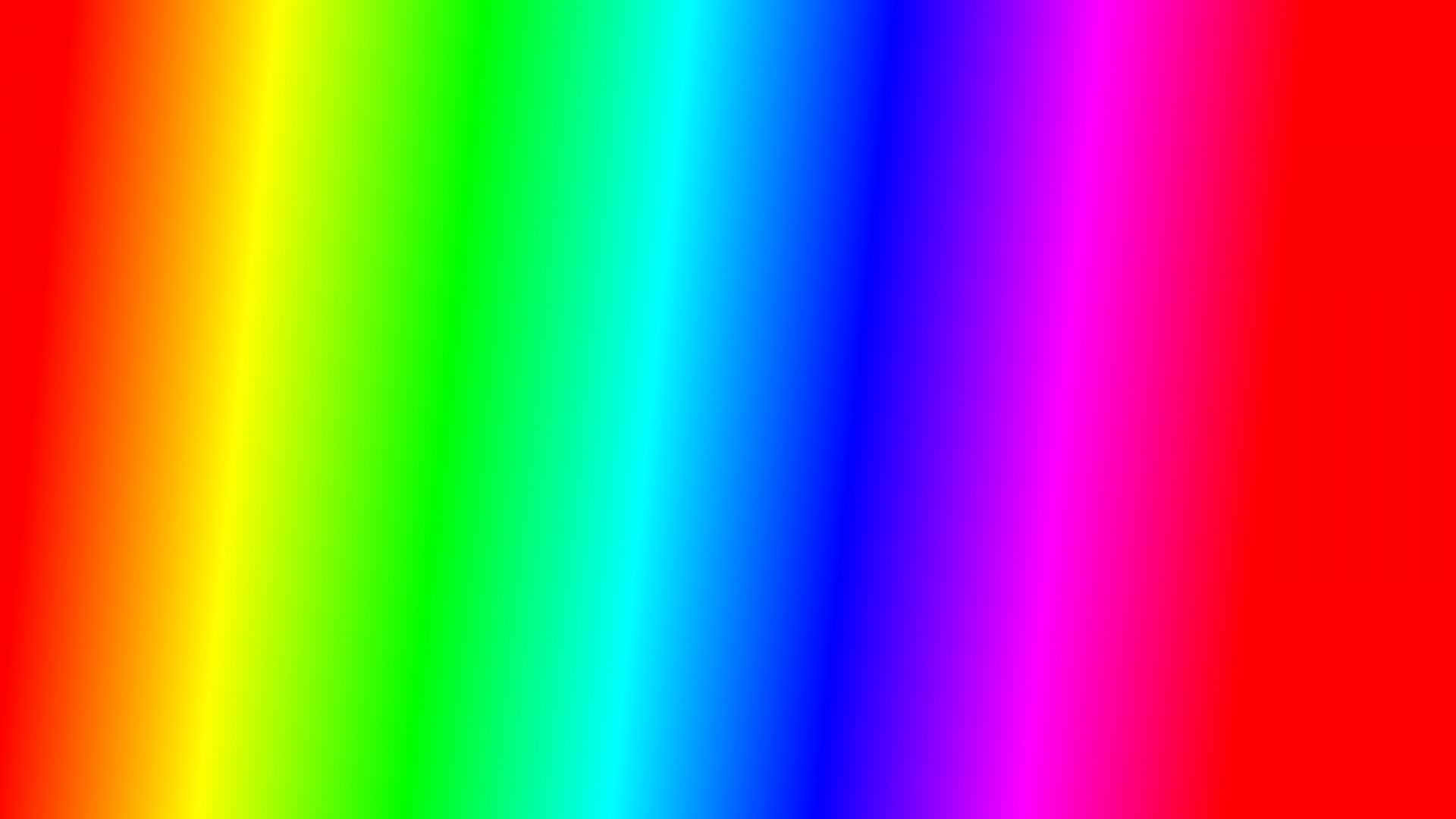 Anger is a very important emotion.
It tells us when something isn’t right for us.  It might be telling us we are being treating unfairly or badly.  It might tell us that we need to do something to protect ourselves and stay safe.  Or end a friendship/relationship.

So in this sense anger is our friend.  

https://youtu.be/-HQIg3ZwAs0
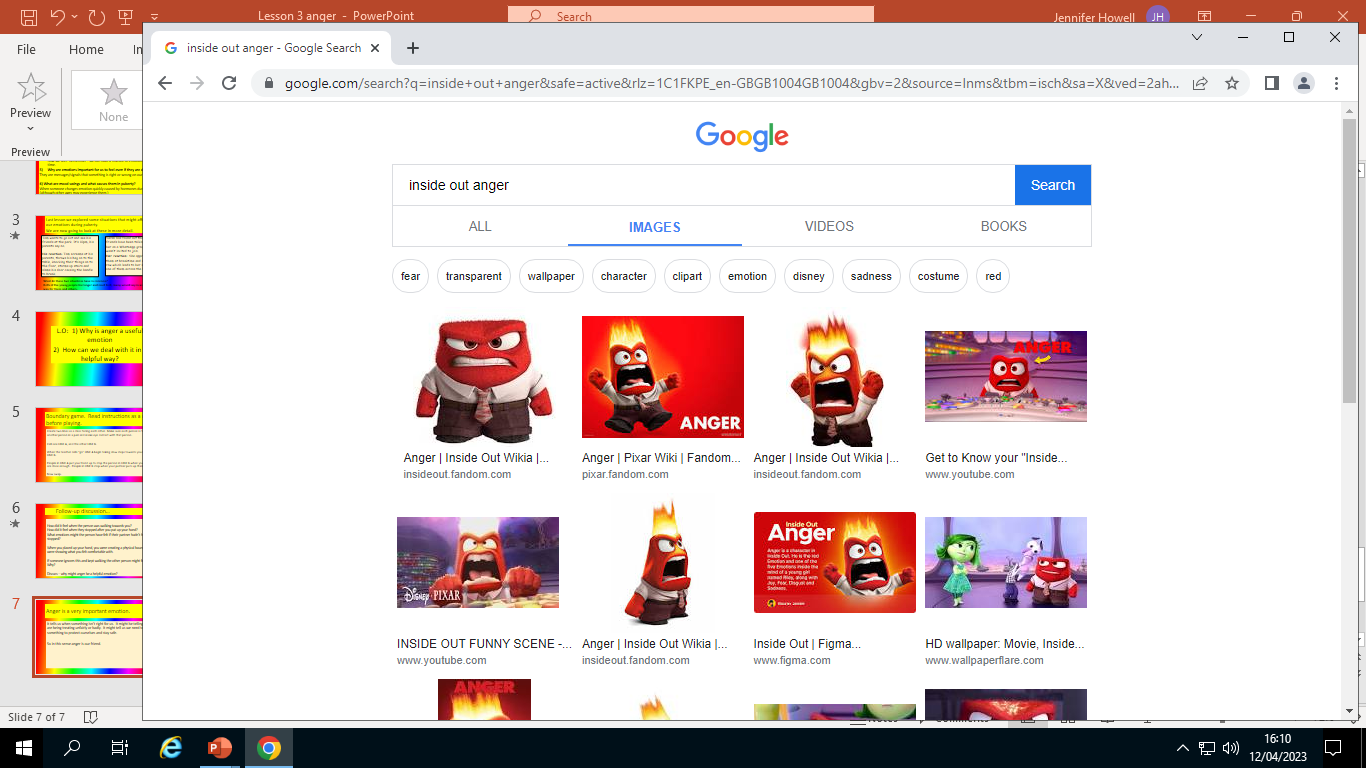 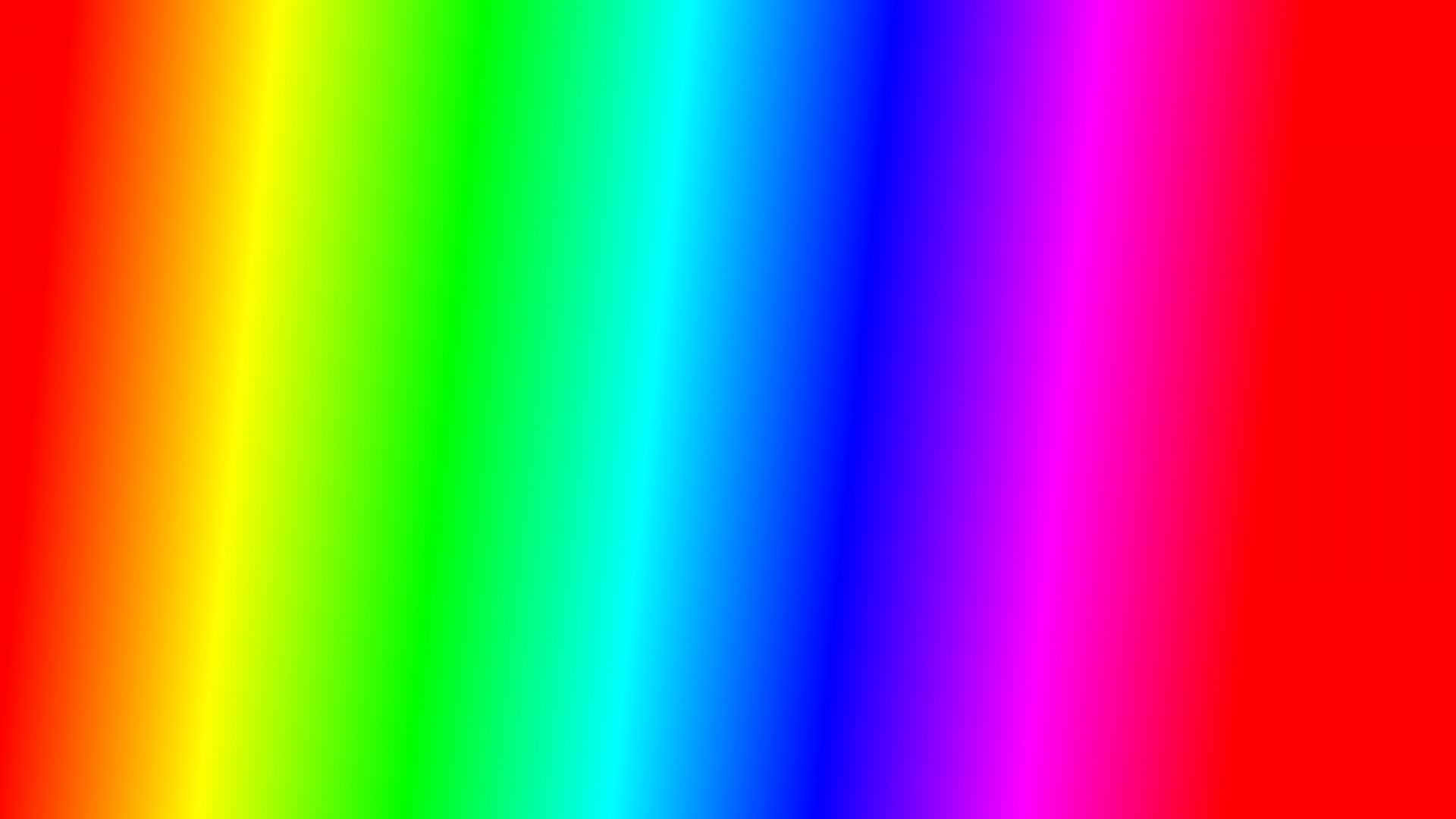 Anger is a very important emotion.
It tells us when something isn’t right for us.  It might be telling us we are being treating unfairly or badly.  It might tell us that we need to do something to protect ourselves and stay safe.  To speak to someone.  Or end a friendship/relationship.

So in this sense anger is our friend.
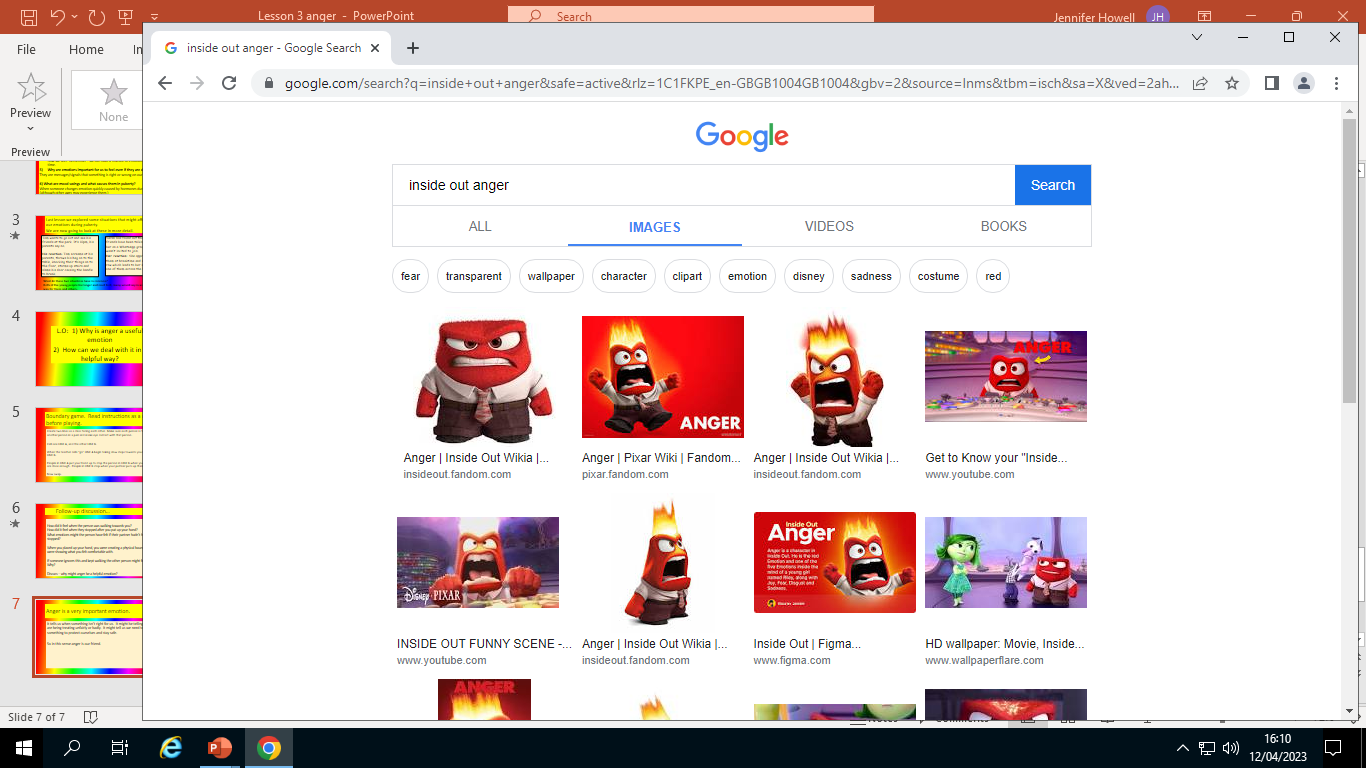 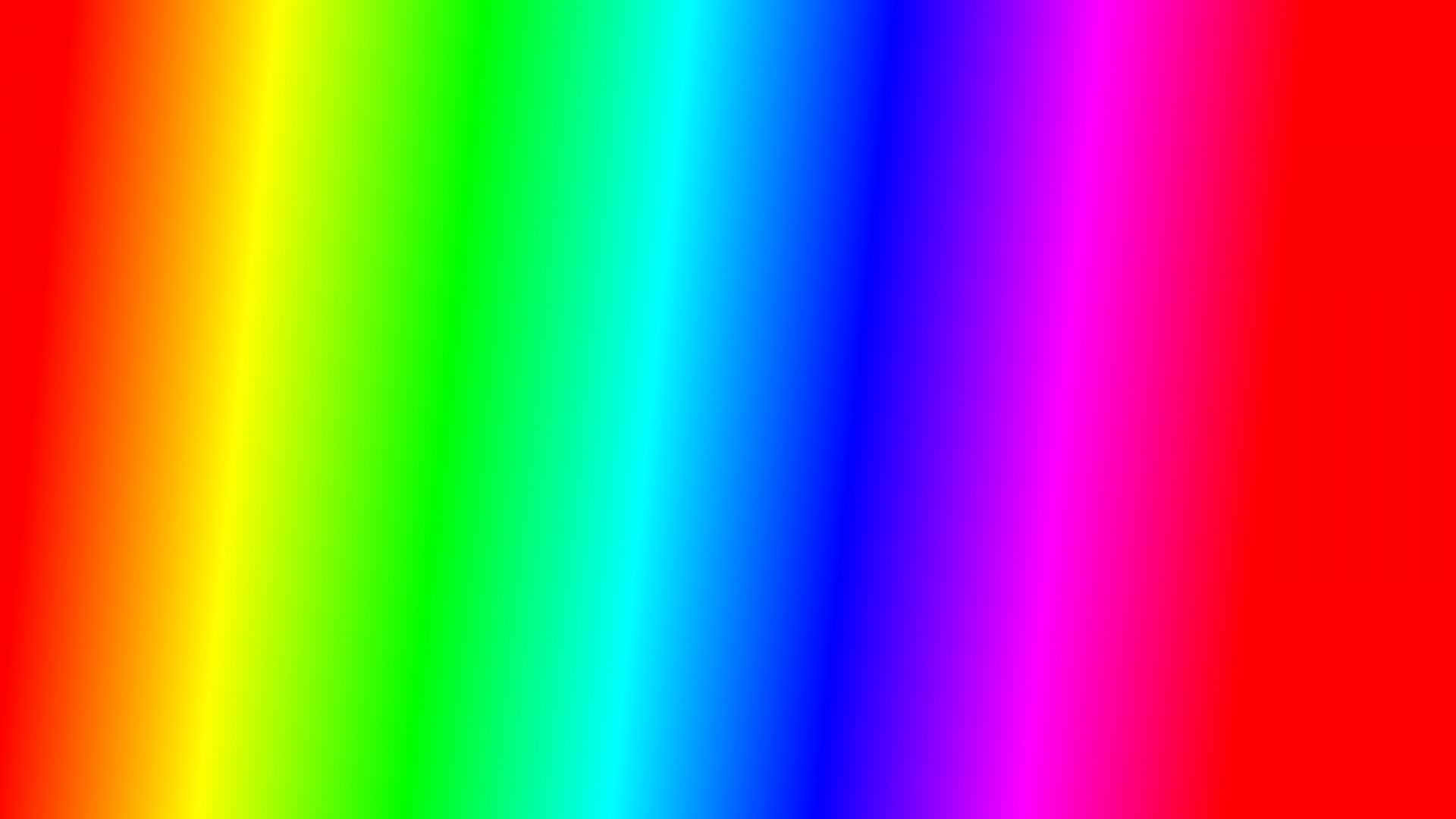 So why might people think anger is a ‘bad’ emotion?
Tom’s reaction: Tom screams at his parents, throws his bag on to the table, knocking their things on to the floor, storms up stairs and slams his door causing the handle to break.

Sarah’s reaction: She approaches them at breaktime and starts a row which leads to her slapping one of them across the face.
Notice that in the situations we explored last lesson, it wasn’t the anger that was unhelpful ‘bad’ but their REACTION to the anger.
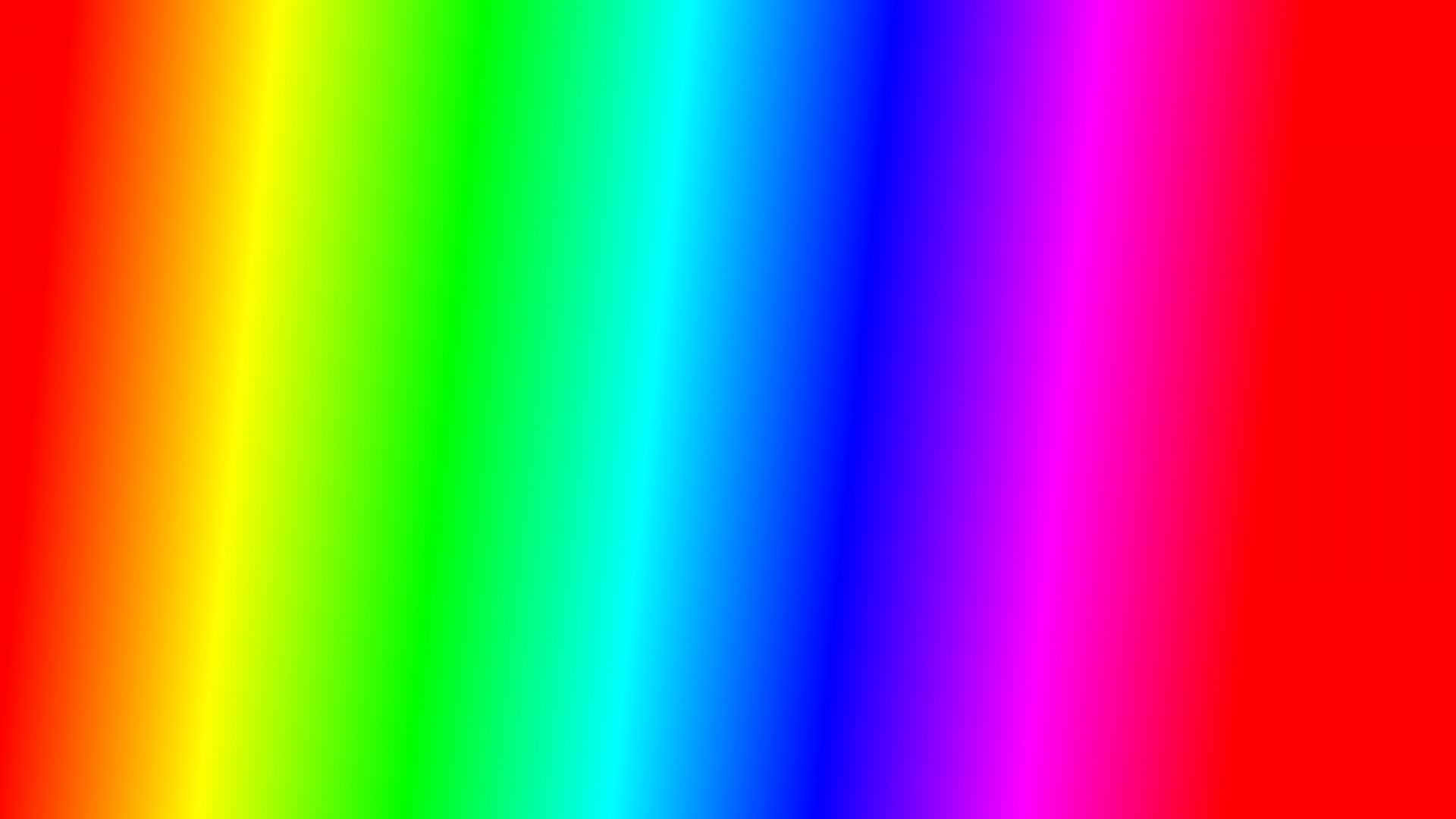 So anger is a very useful emotion because it tells you if you are being treated badly.

But it’s what you do with the anger that is good/bad or helpful/unhelpful.
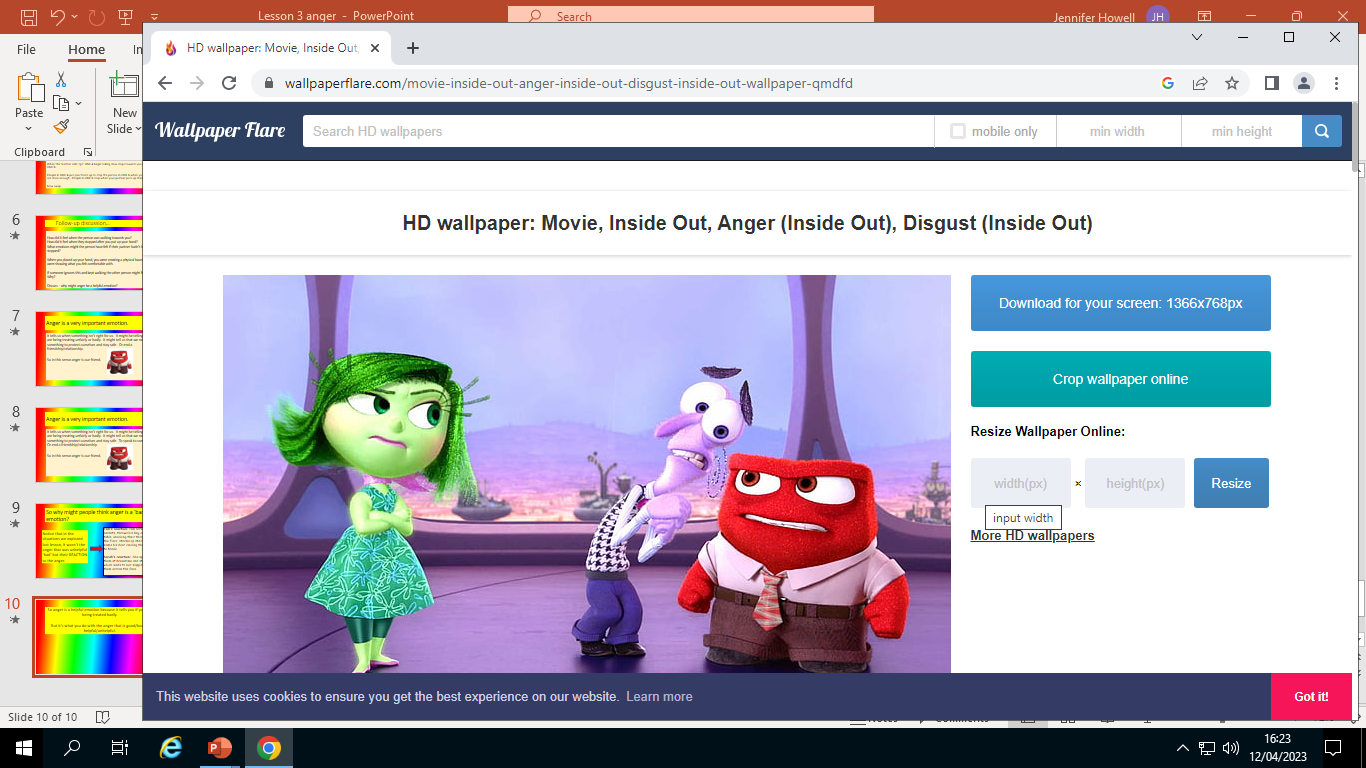 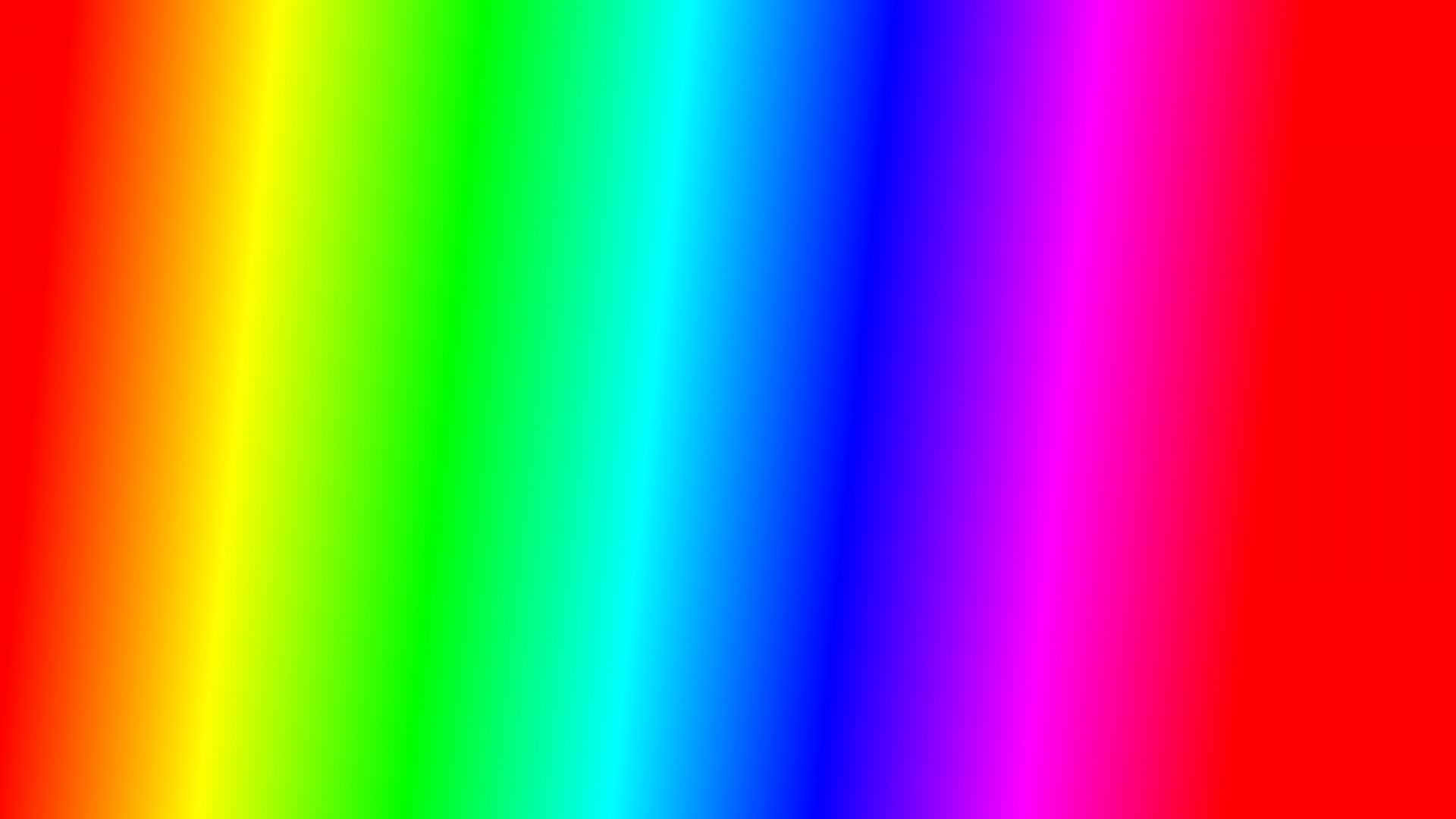 So how can we deal with anger in a helpful way?
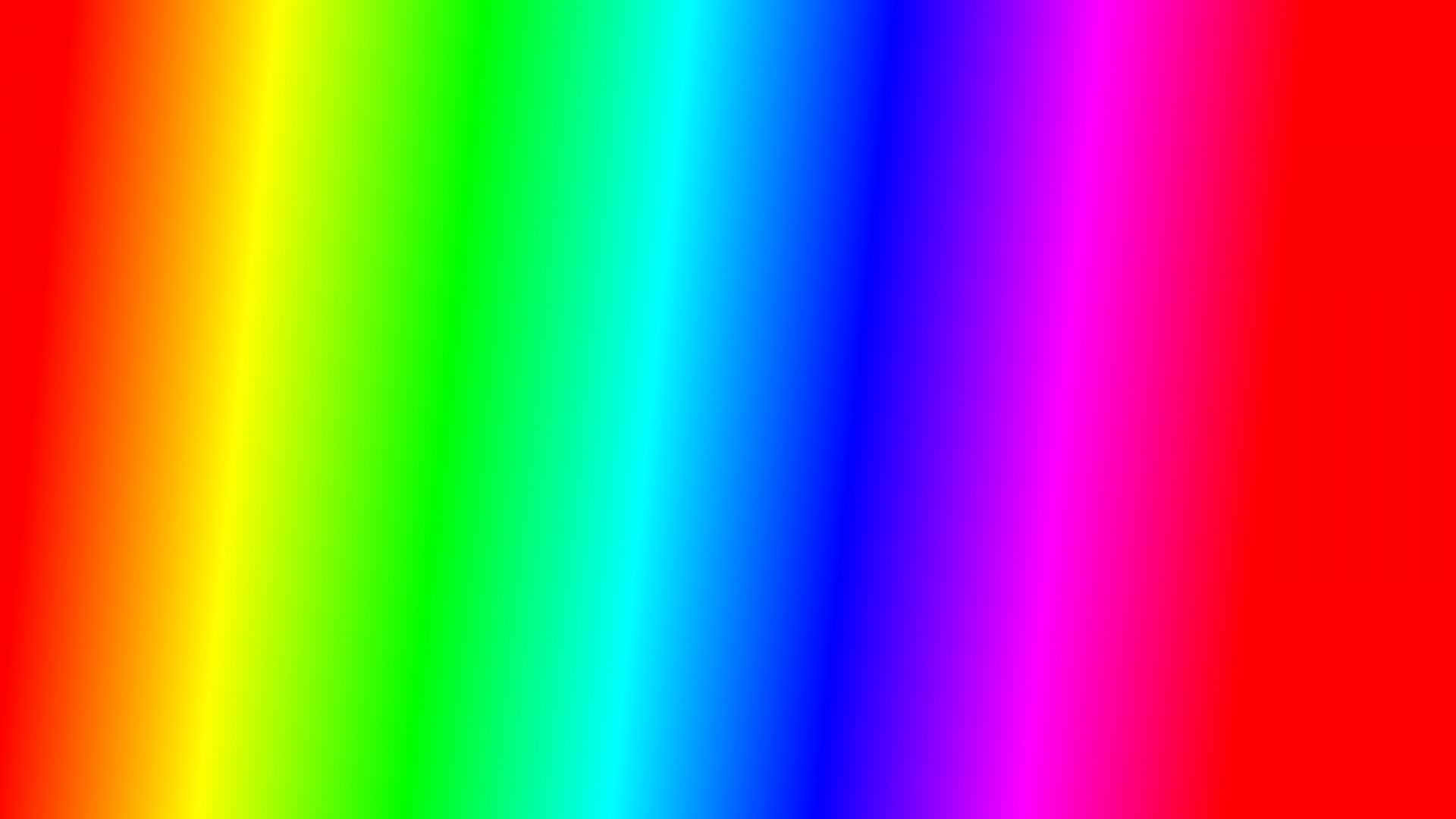 It can be a difficult emotion to handle in a helpful way but it is very powerful and causes our brain to actually change. 

Watch this example using the hand model to show how anger takes over and can cause us to “flip our lid.”
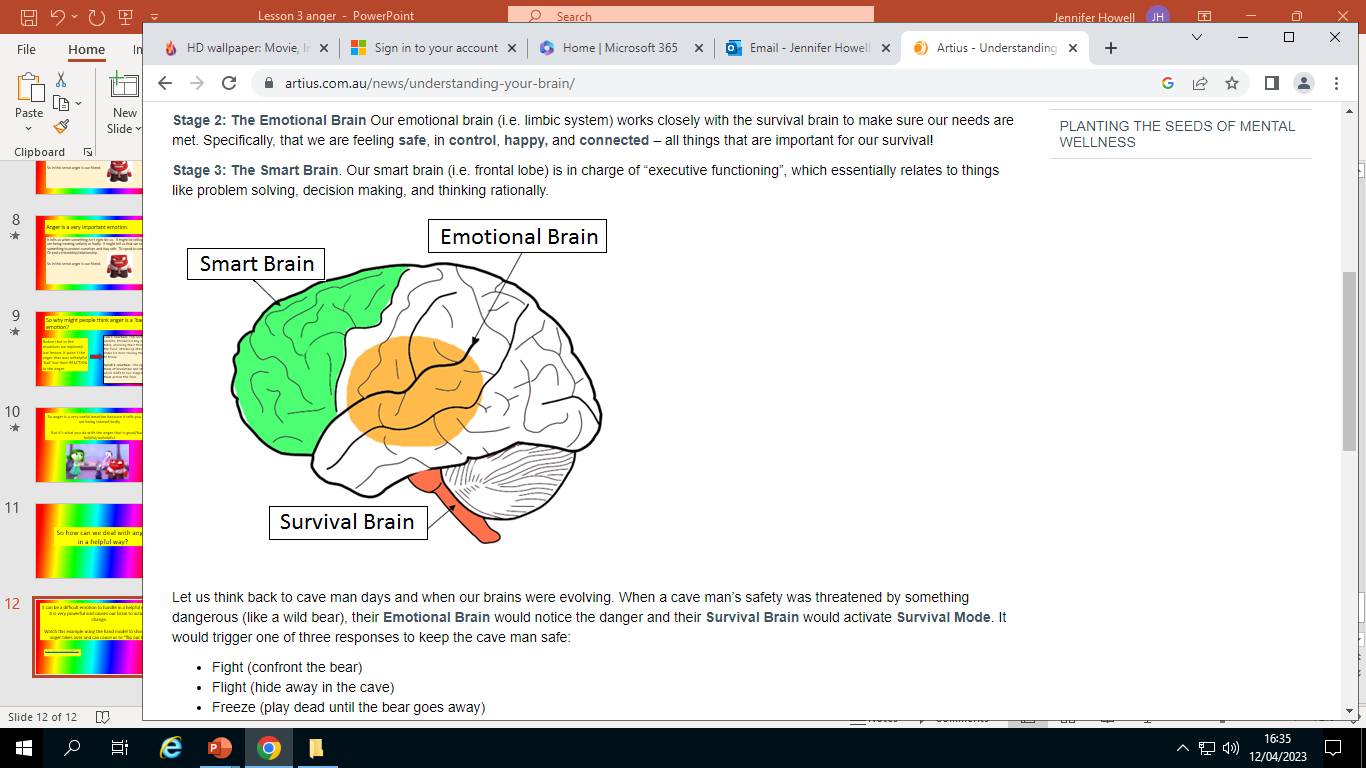 https://youtu.be/2xeDcPBD5Fk
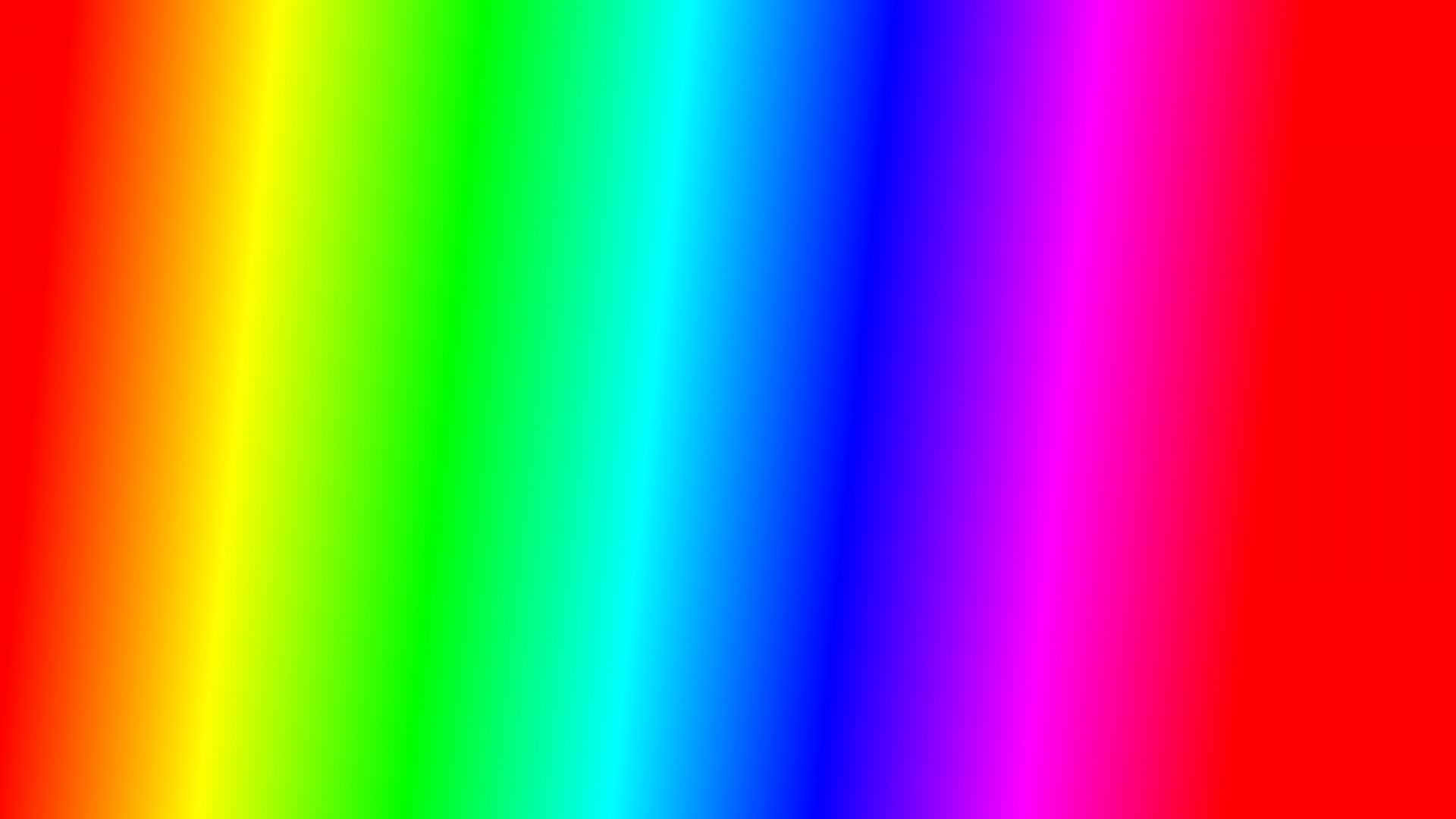 So when our lid is flipped, and anger has taken over, we may do things we later regret!
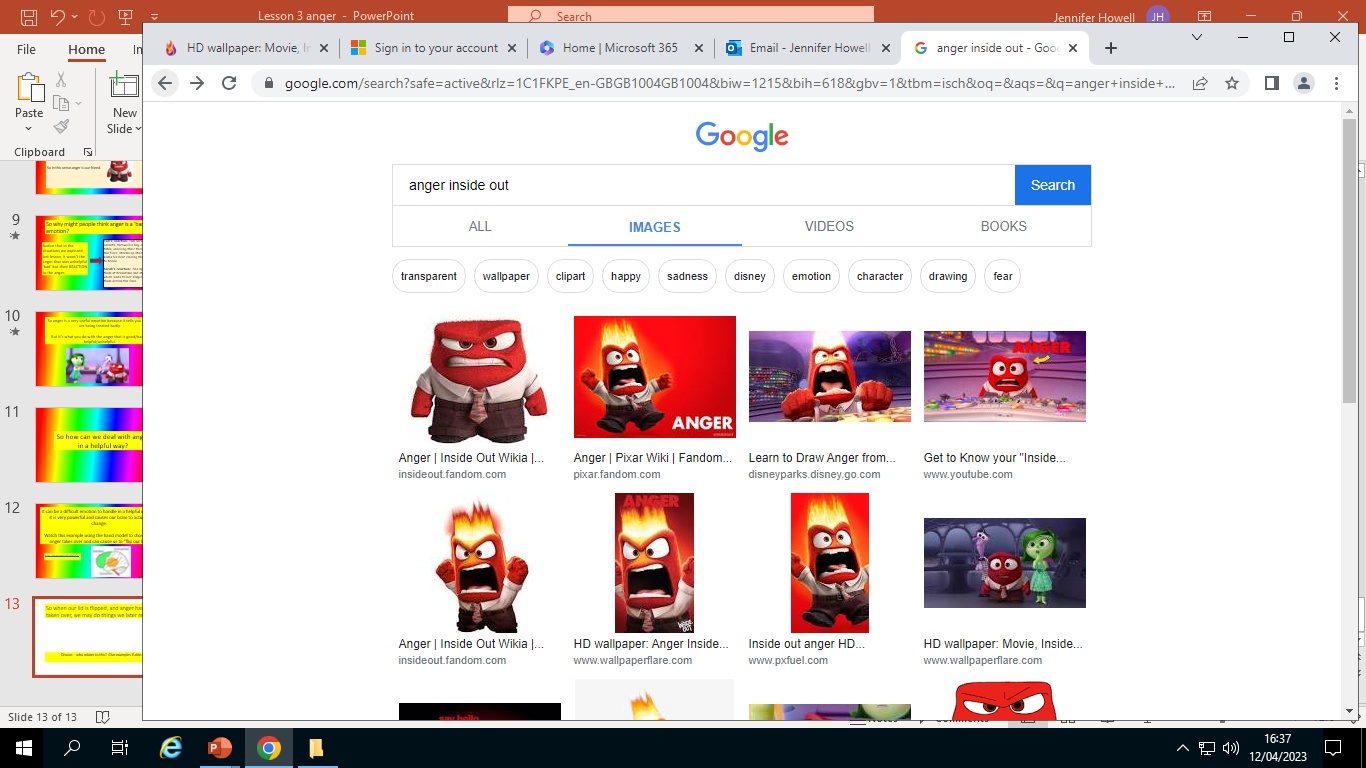 Discuss – who relates to this?  Give examples if able.
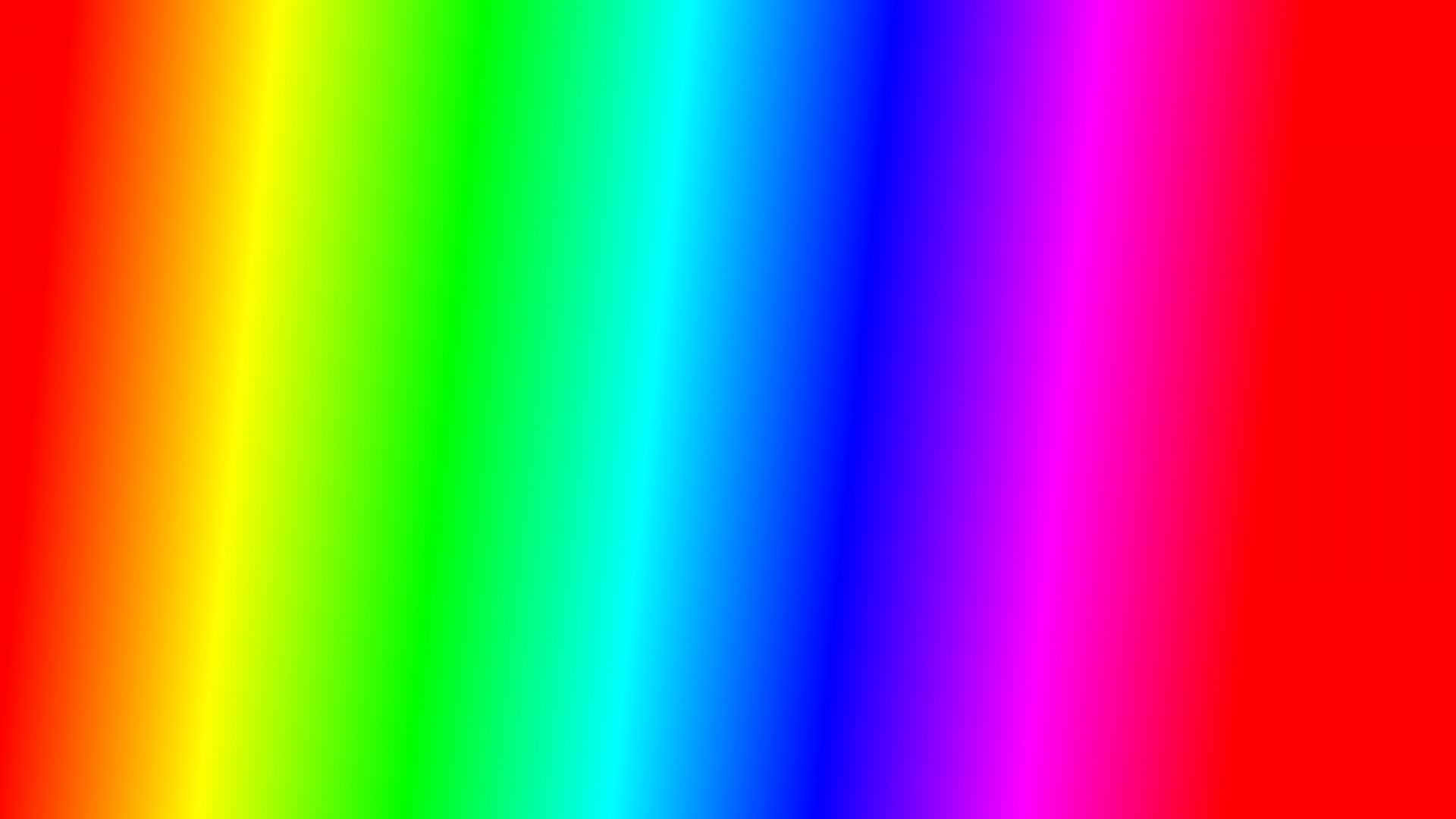 There is an acronym that might help you remember how to deal with anger in a helpful way – CARE.
Your teacher is going to give you a small card with these letters on.

As we go through the slides, write down what each letter stands for and add notes to help you deal with anger.
How to deal with anger…
C = 
A = 
R = 
E =
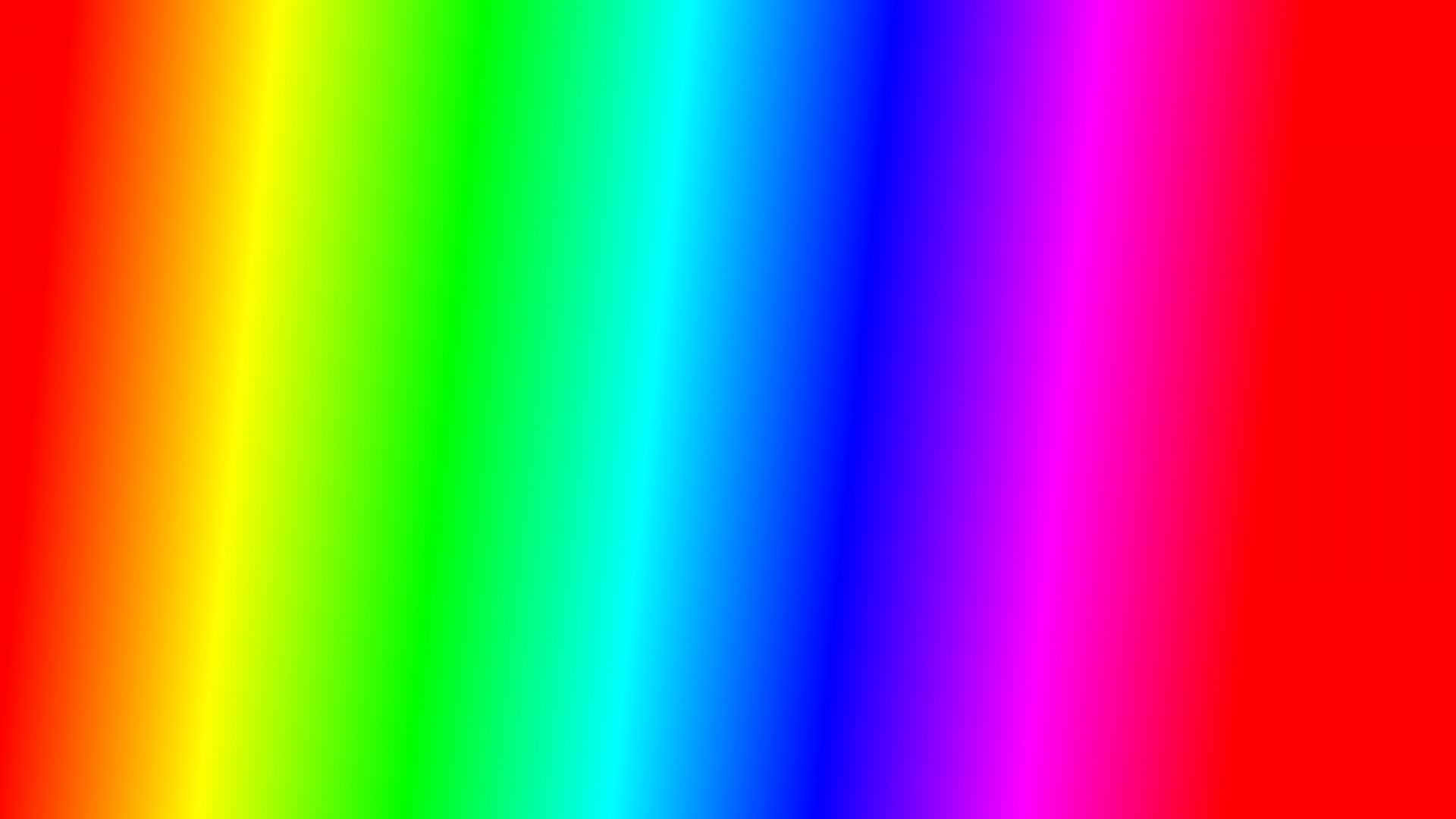 Because anger causes you to flip your lid, it is important to calm it down first so you can make helpful decisions.
So C stands for…
C = Calm down first.
Now add (in brackets) ways you could calm down, here are some ideas…
Take TIME OUT from the person causing the anger.                    Use a stress ball.

Do a breathing method.                 Do a five sense re-focus.               Exercise.

Write/draw how you feel.               Listen to calm music.           Scream in a pillow.
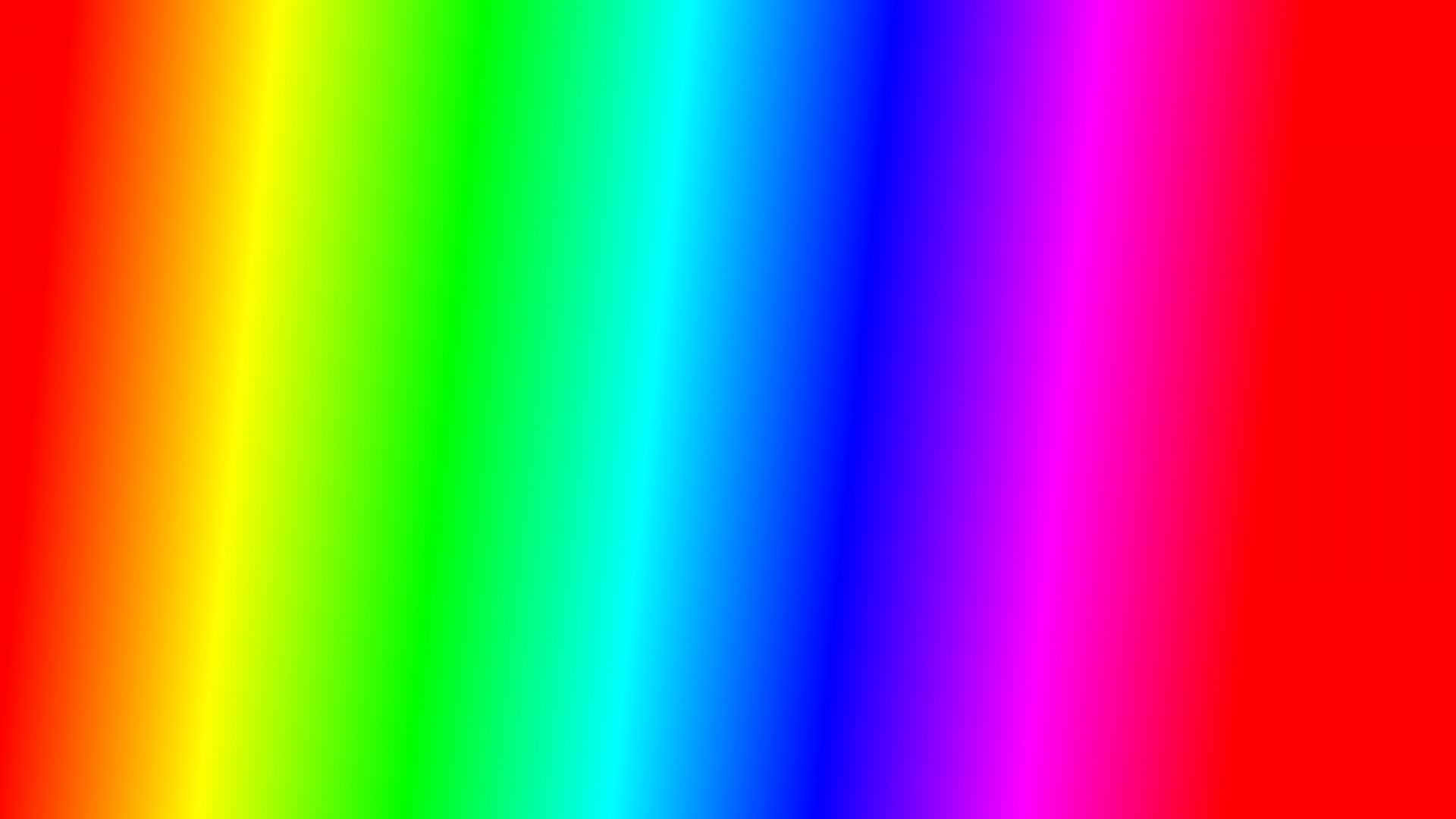 Once you have calmed down, you may need to TAKE ACTION because they anger has told you something is wrong.

But what is a helpful way to take action?

In pairs act out this scene:

Situation:
(Person 1 walks towards Person 2.)
Person 2:  Stop! 
Person 1:  No! (they keep walking.)
Person 2:  I SAID STOP YOU STUPID IDIOT!  (Puts up fists.)
Is Person 1’s reaction helpful?  What could go wrong?
Person 2’s reaction is AGGRESSIVE.  Aggression is shown by what you say, but also how you say it (including tone of voice and body language.)
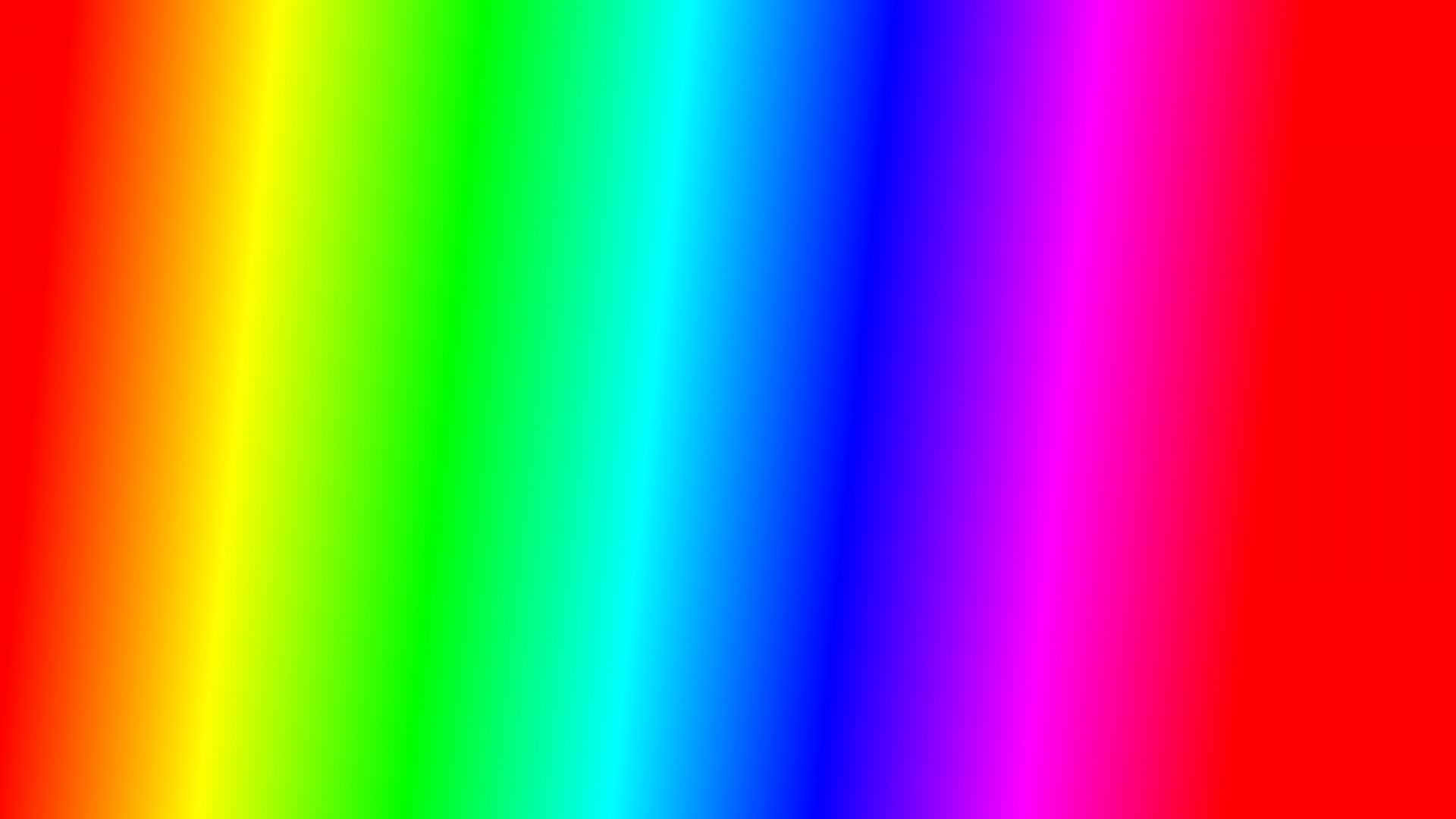 Now act out this:

Situation:
(Person 1 walks towards Person 2.)
Person 2:  Stop! 
Person 1:  No! (they keep walking.)
Person 2:  (Puts up hand, speaks firmly) Please stop you are too close, I feel uncomfortable.
How is Person 2’s reaction different here?
Why might this be a more helpful reaction?

In this situation Person 2 is being ASSERTIVE.

ASSERTIVE = STANDING UP FOR YOURSELF WITHOUT BEING AGGRESSIVE.
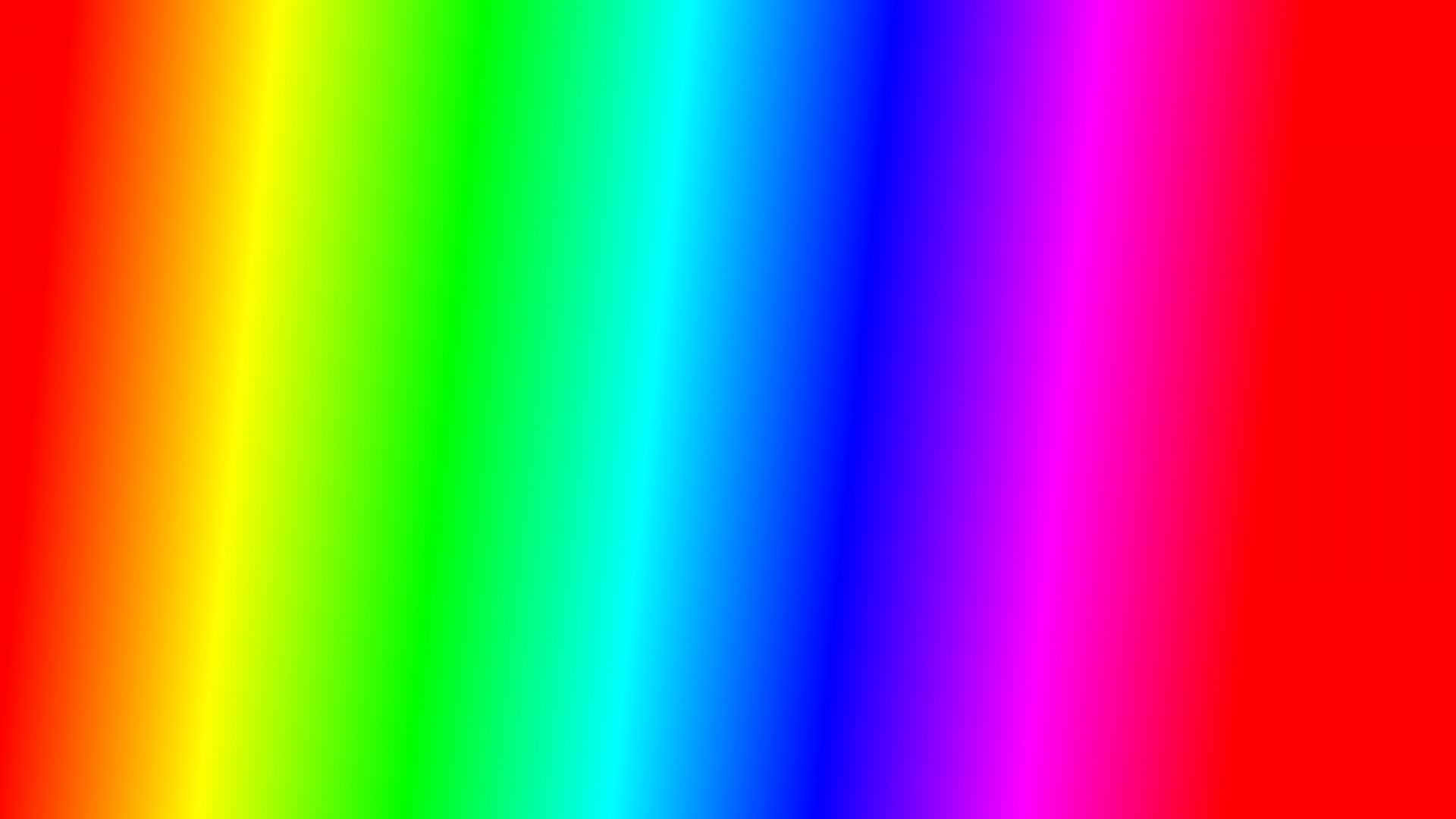 Tips for being assertive:
*Stay calm
*Use a firm and confident tone
*Force yourself to have confident body language and look them in the eye
*Be polite
*(You may want to say what you need.)
*(You may want to say how you feel)
Challenge – in pairs, choose and act out, one of the situations below and try to show Tom or Sarah responding in an assertive way using the tips above.   Then let’s watch some examples.
Sarah has found out that her friends have been talking about her on a WhatsApp group she wasn’t invited to join.
Her reaction:
Tom wants to go out and see his friends at the park. It’s 10pm, his parents say no.  

His reaction:
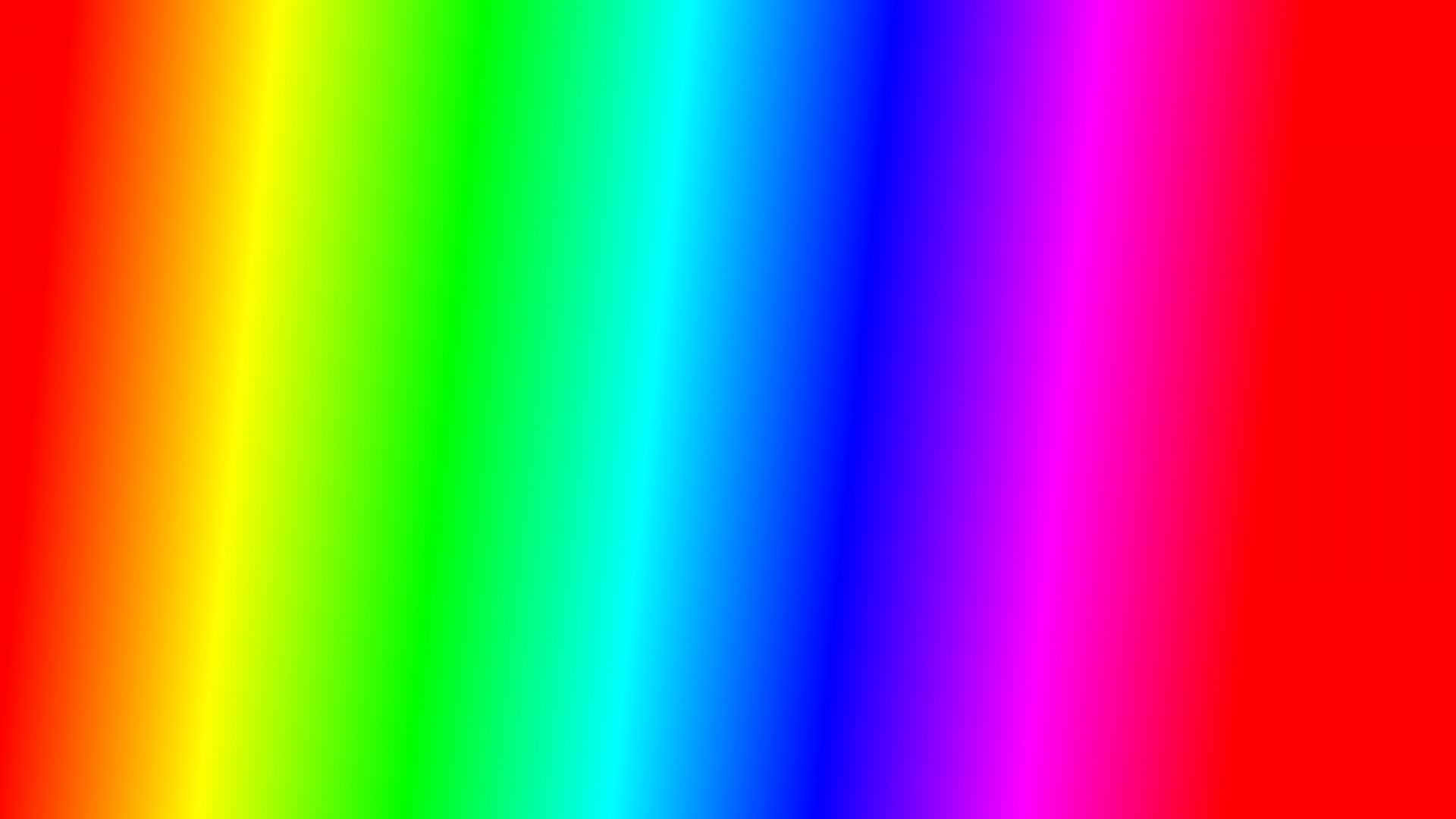 Example… (notice how Tom is assertive here.)
Mum:  No you’re not going out it’s 10pm!
Tom:  It’s not fair! (takes a few deep breaths.)
Dad:  But it’s dangerous.
Tom:  But all of my other friends are going, I feel left out not going.
Dad: Ok, sorry..
Tom: Well can I invite them over tomorrow after school?
Dad:  Sure of course you can.
Tom: Ok I’ll message them.
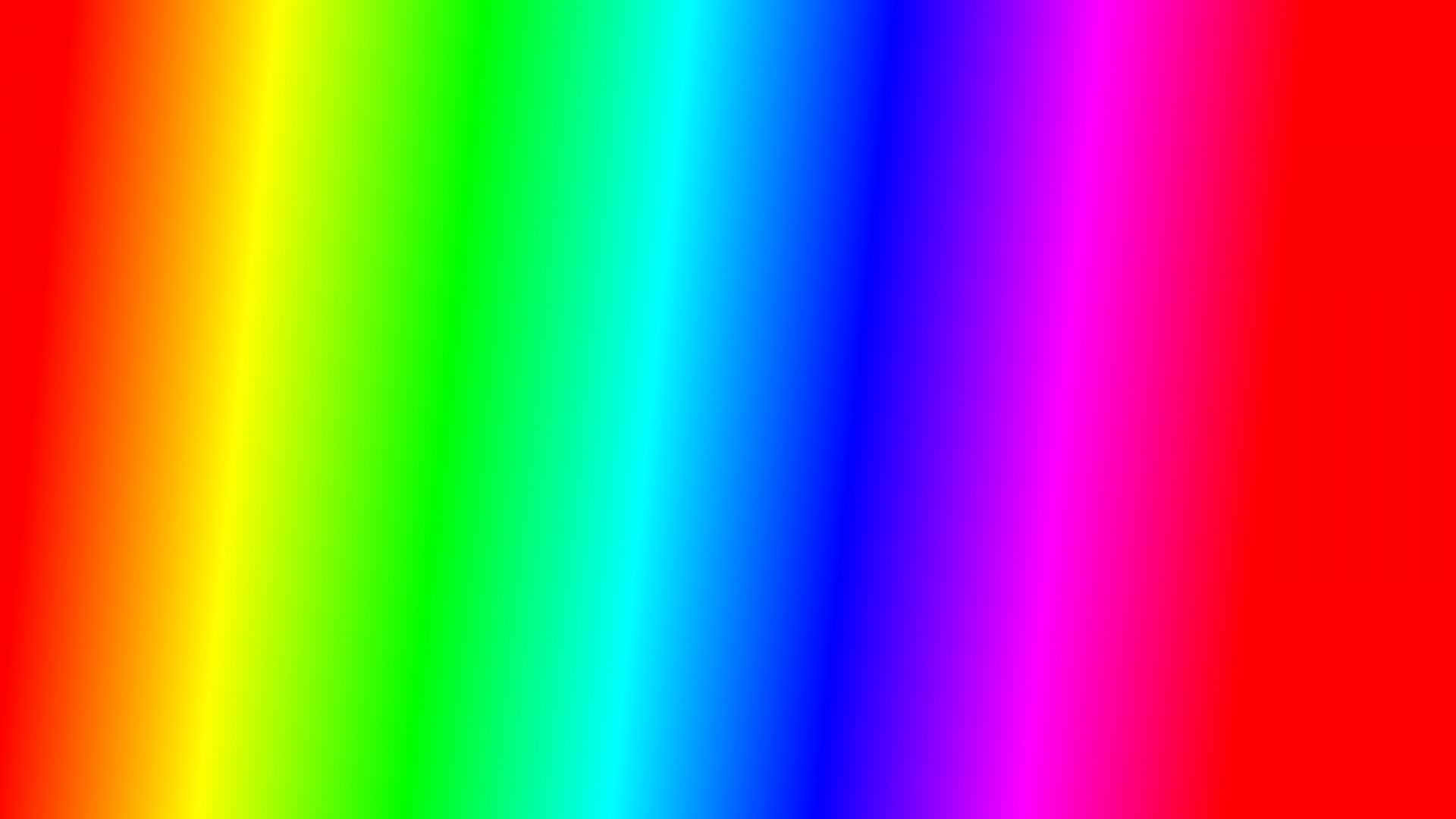 Go back to your card.
So A stands for…
A = Assert yourself
Choose a few tips to add (in brackets.)
*Stay calm
*Use a firm and confident tone
*Force yourself to have confident body language and look them in the eye
*Be polite
*(You may want to say what you need.)
*(You may want to say how you feel)
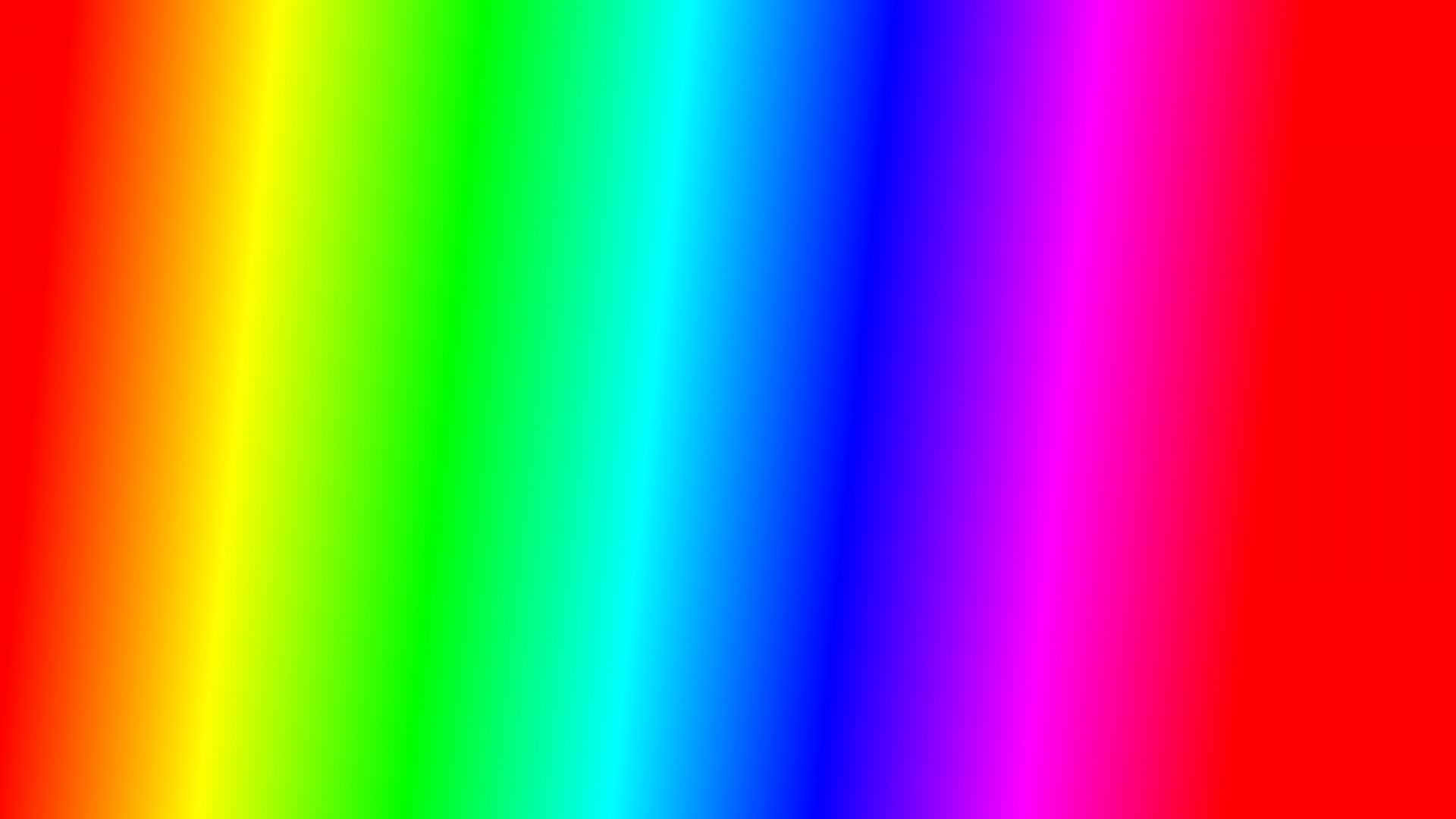 If it doesn’t work, you can try calmly repeating yourself.
So R stands for…
R = Repeat yourself if needed.
Example…
Person 2:  Stop! 
Person 1:  No! (they keep walking.)
Person 2:  (Puts up hand, speaks firmly) Please stop you are too close, I feel uncomfortable.
Person 1: No, I’m not!
Person 2:  Please stop, you are too close.
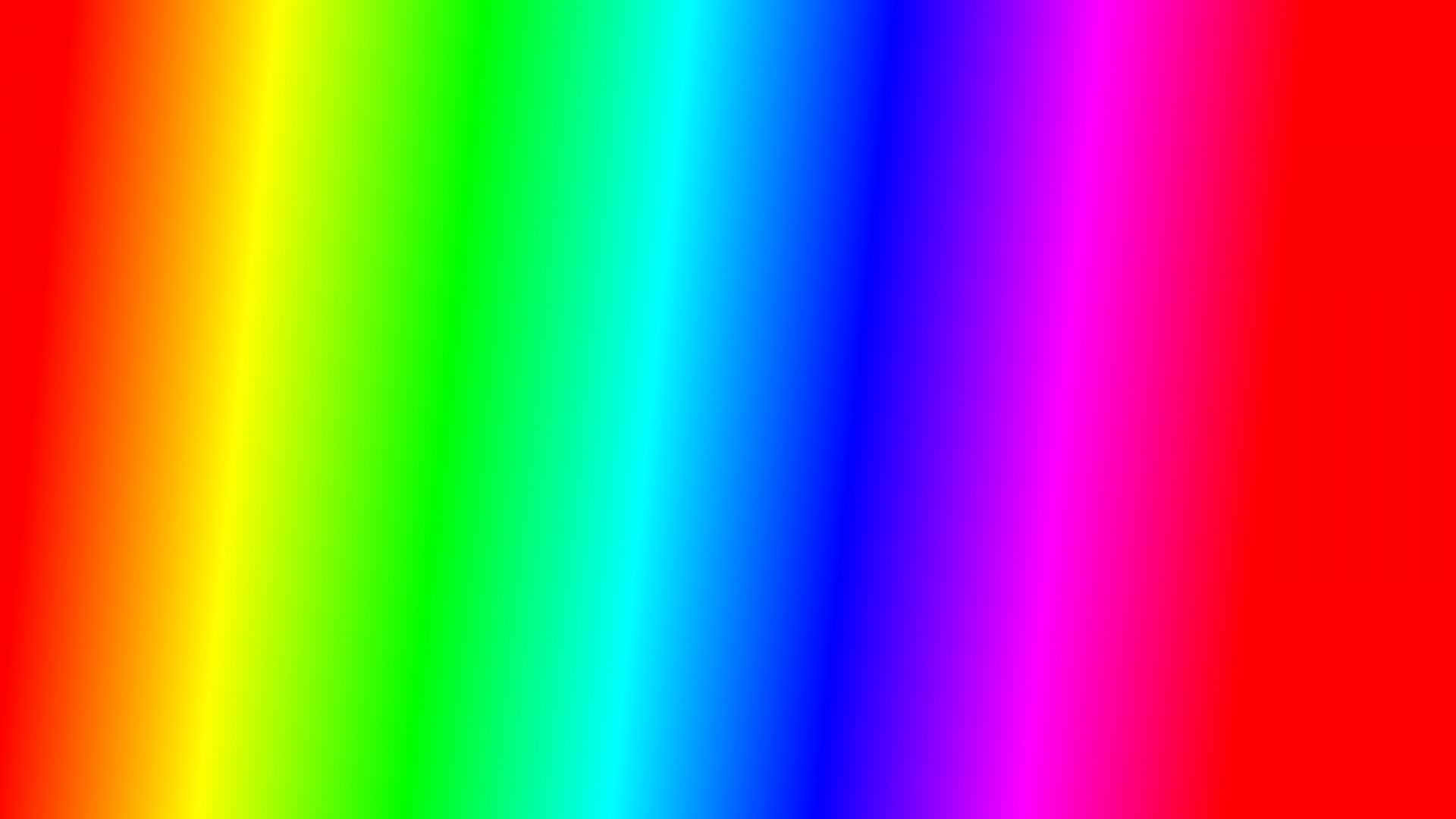 If it doesn’t work, it would be wise to leave (exit) and seek more help.
So E stands for…
E = Exit and if needed ask for help.
Example…
Person 2:  (Puts up hand, speaks firmly) Please stop you are too close, I feel uncomfortable.
Person 1: No, I’m not!
Person 2:  Please stop, you are too close.
(Walks away, reports them to the teacher.)
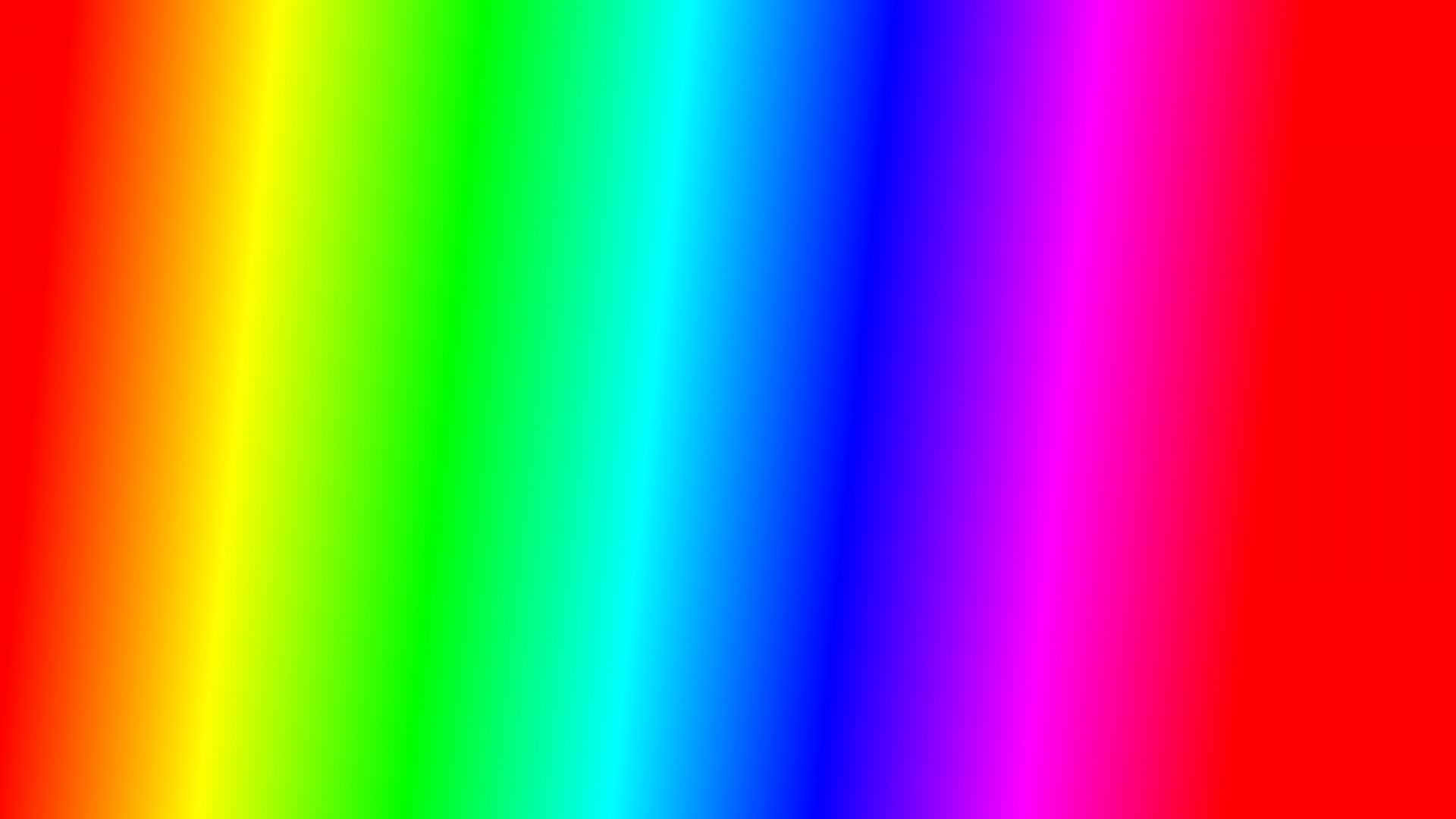 Where to go for help. Make note on the front or back of your card.
*Although speaking to a friend is important, also speak to an adult that you trust e.g. a family member, your tutor.

*Childline 0800 1111.  (Open 24 hours a day, free number and free support from counsellors for any issue up to 18 years of age.)
*SHOUT.  A free text service for anyone needing emotional help 85258.
*LGBTQ support 10am-10pm 0300 330 0630
*Winston’s Wish  text WW to 85258. (Free number for anyone who has lost someone.)

Wellbeing Apps:
*Smiling minds (calming)
*Happify (games etc.)
*Meetwo (securely share with others.)
*Daylio (journal) 
*Catch it (mental health issues)
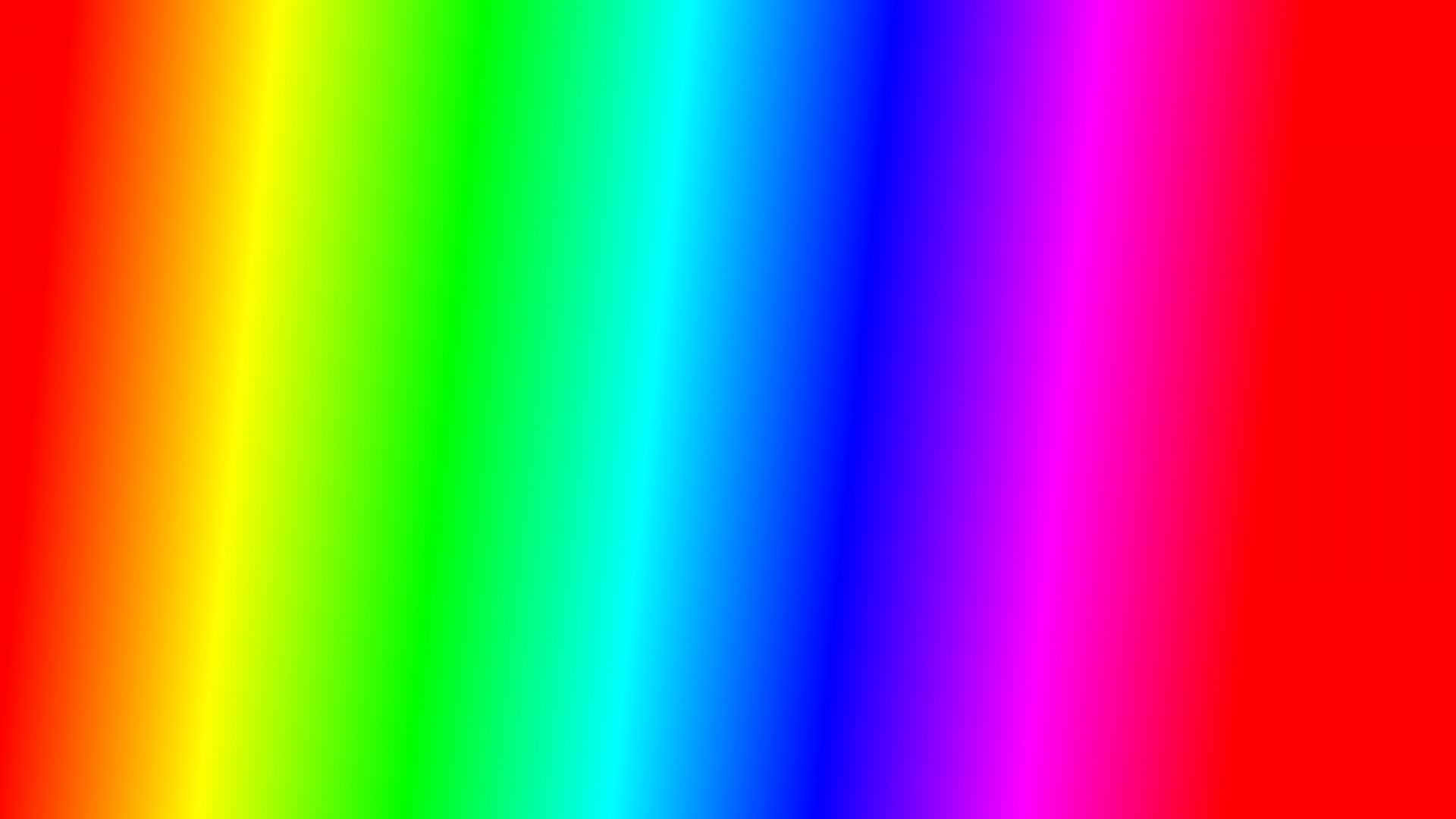 Keep your card somewhere safe, like a purse/wallet/in a diary etc.  You can then look back at it if you need help to remember how to deal with anger.
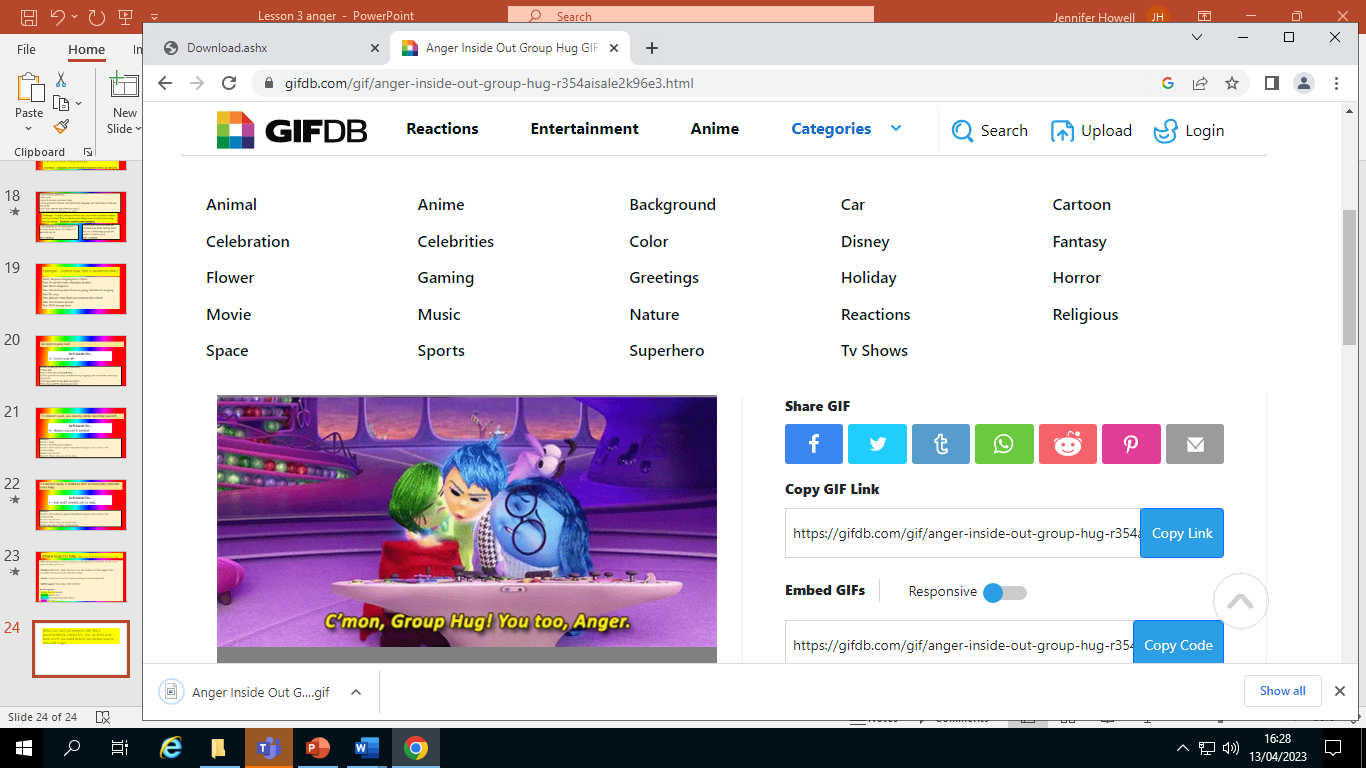 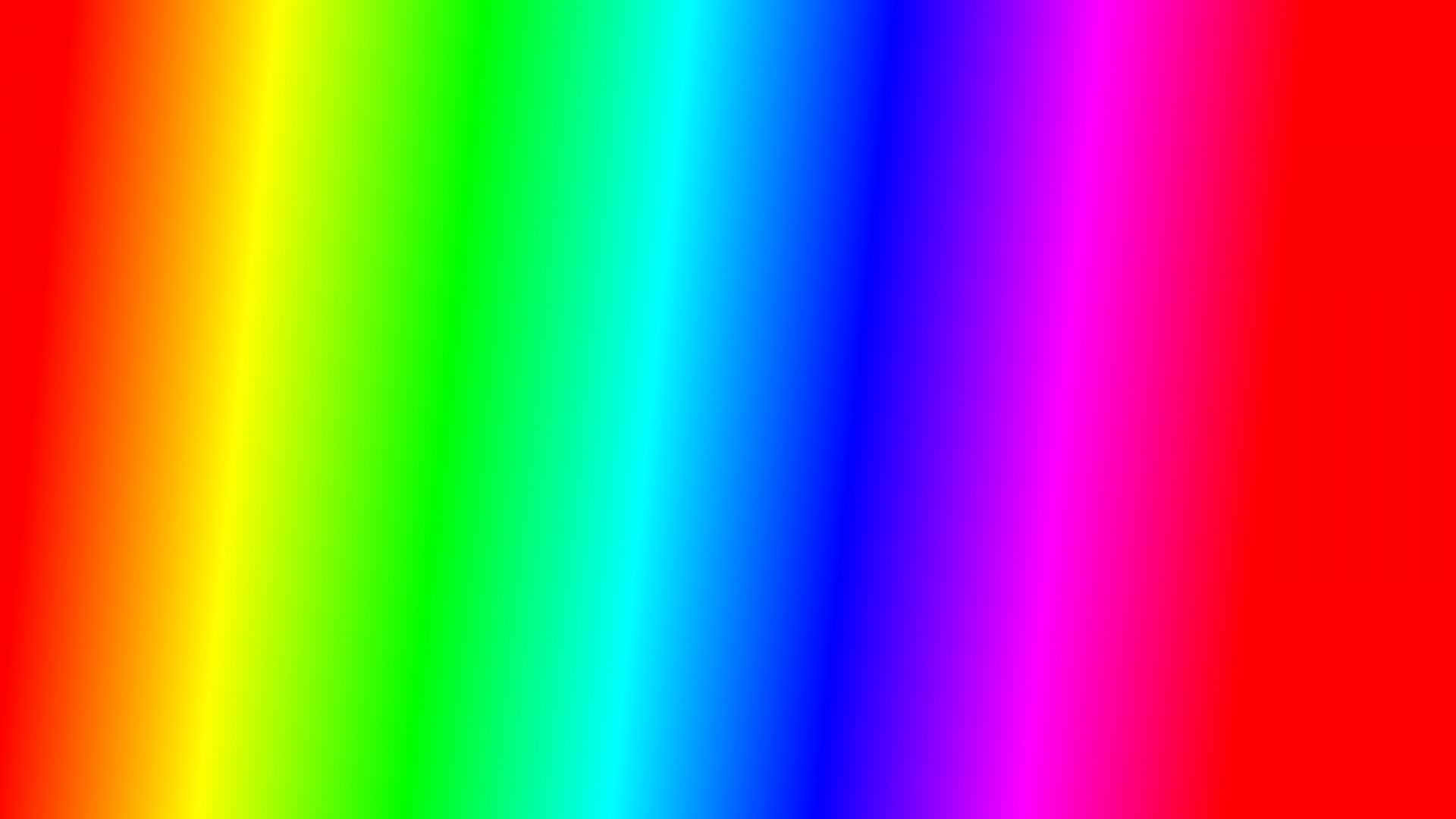 Learning Review
Why is anger a useful emotion?

When dealing with anger, what does CARE stand for?
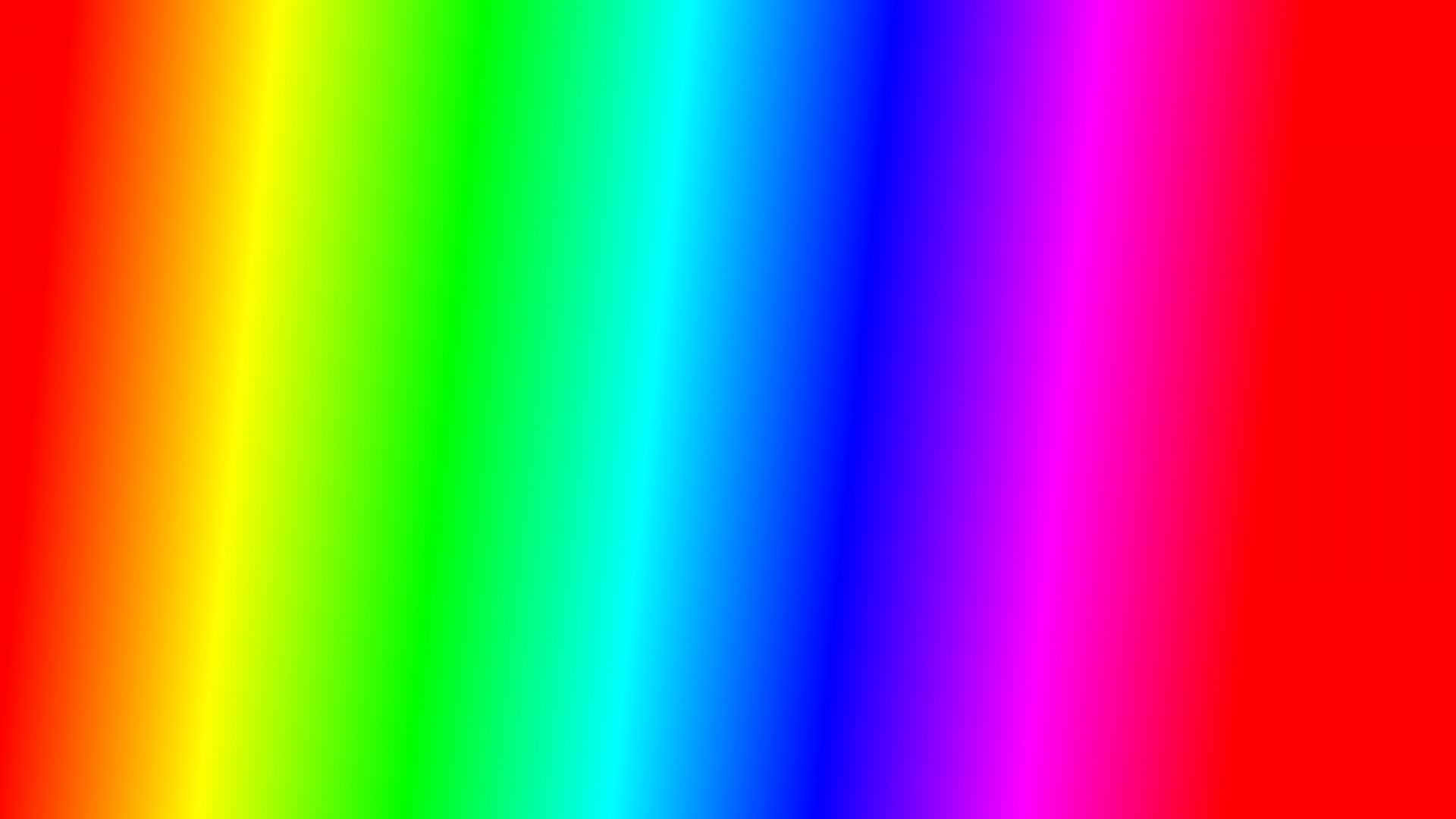 Learning Review Answers
Why is anger a useful emotion?  Anger tells you when that you are being treated badly/unfairly.

When dealing with anger, what does CARE stand for?
C =  calm down first
A = assert yourself
R = repeat if necessary
E = exist and find more help